Stock assessment of WCPO silky shark (Carcharhinus falciformis, FAL) 

SA-WP-04
Philipp Neubauer
Kyuhan Kim
Kath Large
Stephen Brouwer
Date:August 2024
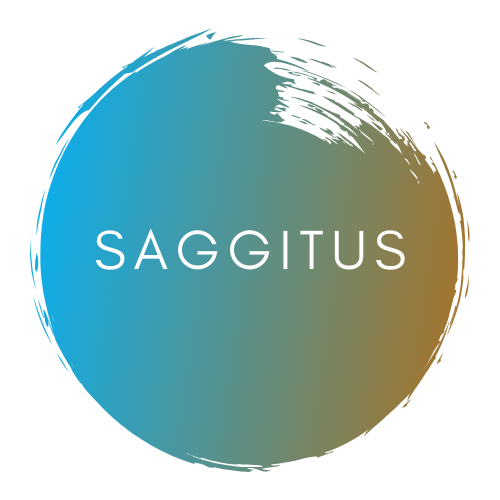 Summary
Inputs and assumptions across assessments:
Stock structure
Biology - growth
Data inputs

Alternative models: overview

SS3 model - key outcomes
Dynamic surplus production
Length-based hybrid spatial risk assessment model
Length and age-structured model
‹#›
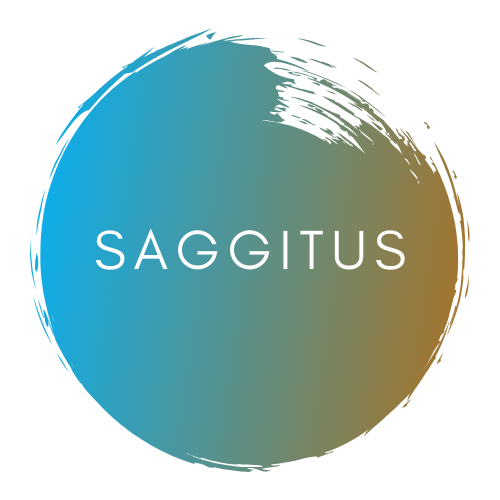 Stock assessment of WCPO silky shark
2024 Assessment: Inputs
‹#›
Stock Assessment of WCPO silky shark
Stock structure
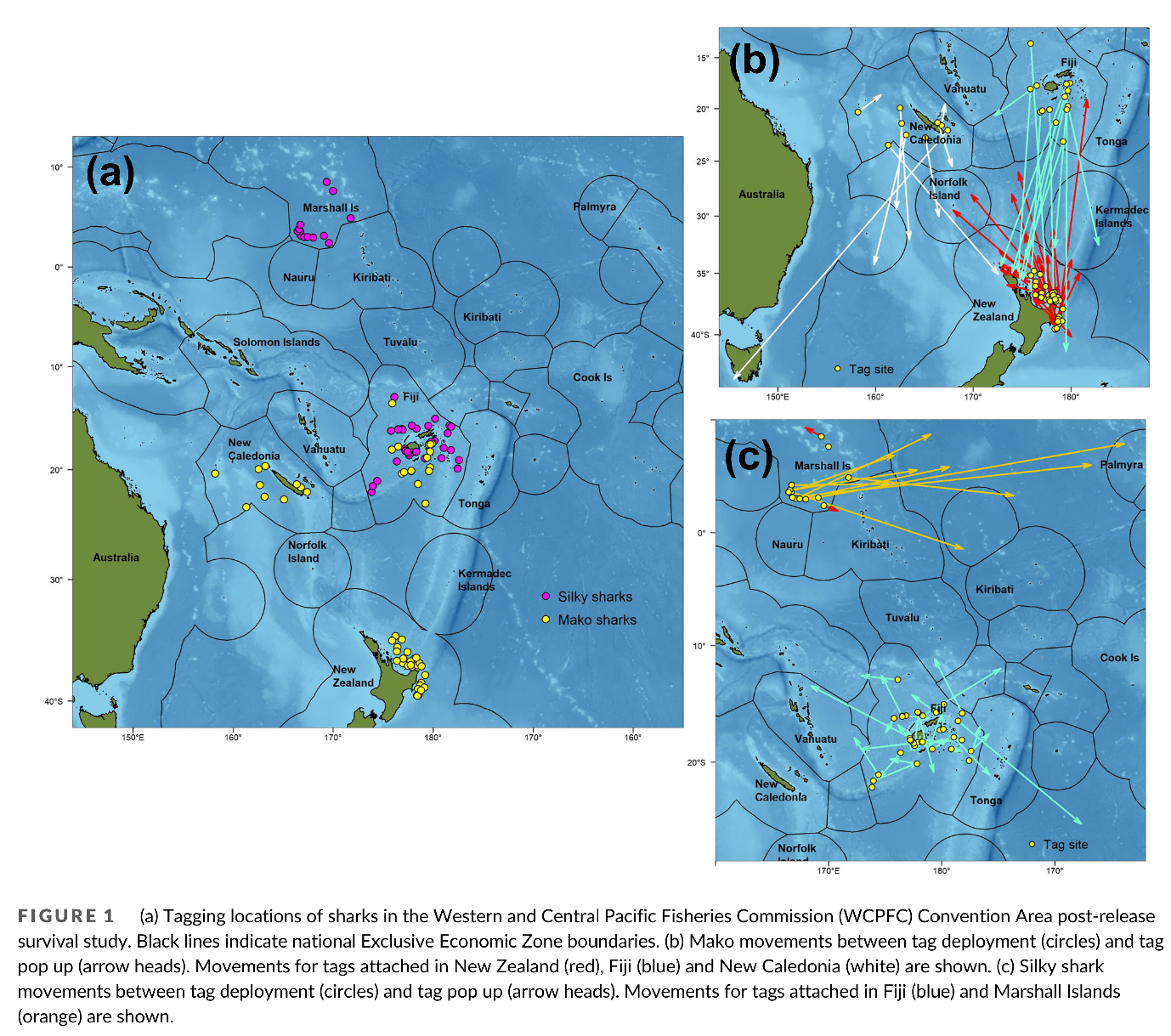 Open question, conflicting hypotheses
Tagging: Hutchinson et al. (2019),Francis et al. (2023)
Long range movements possible, but also some local movements
Genomics: Kraft et al. (2018, SC14-EB-IP-04)
 	Nuclear markers yielded significant population structure between five regions
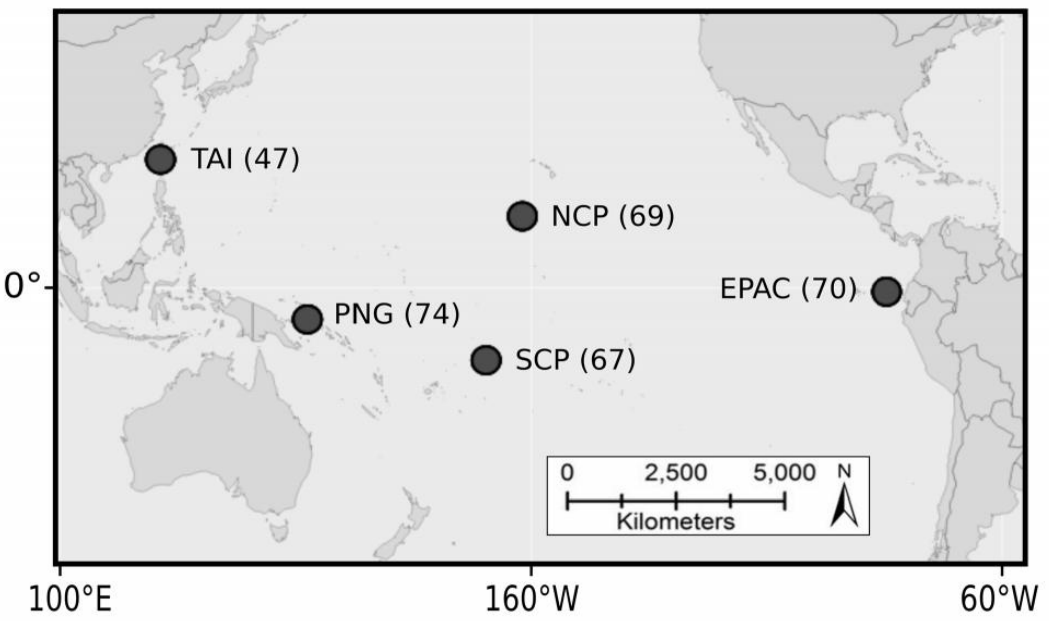 ‹#›
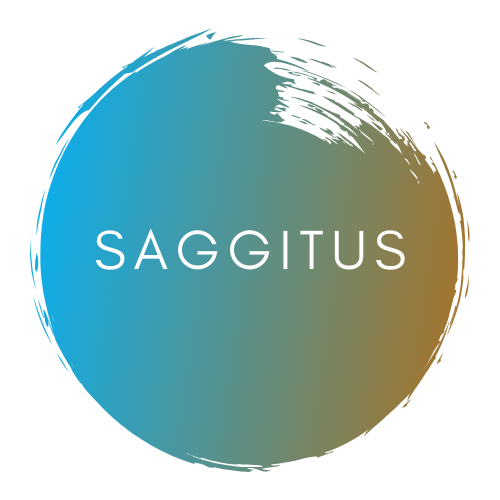 Stock assessment of WCPO silky shark
Stock structure
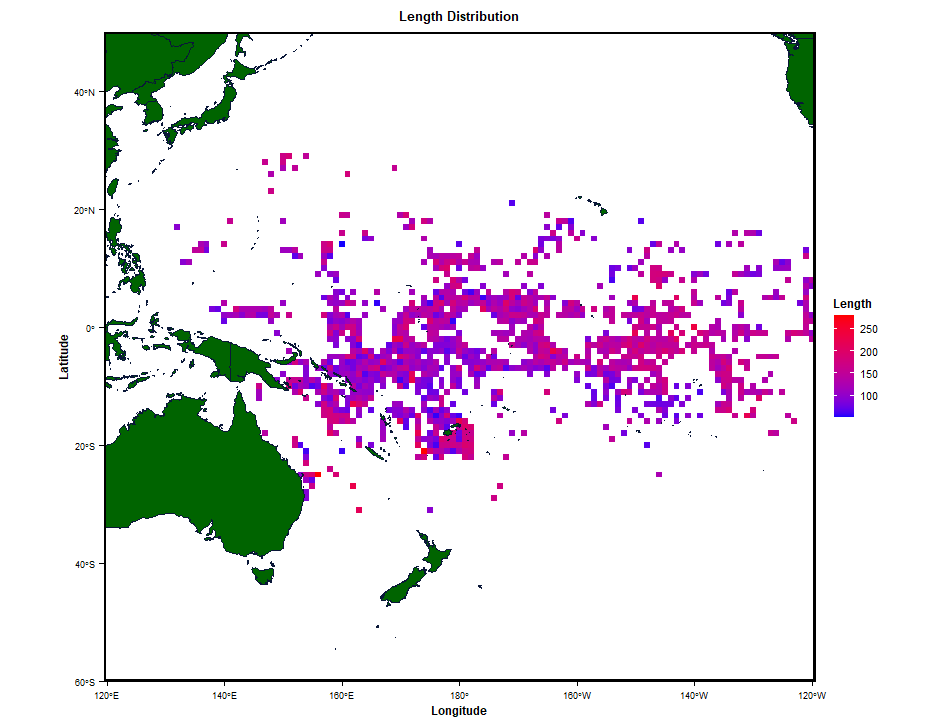 No indication of strong patterns in mean length in space
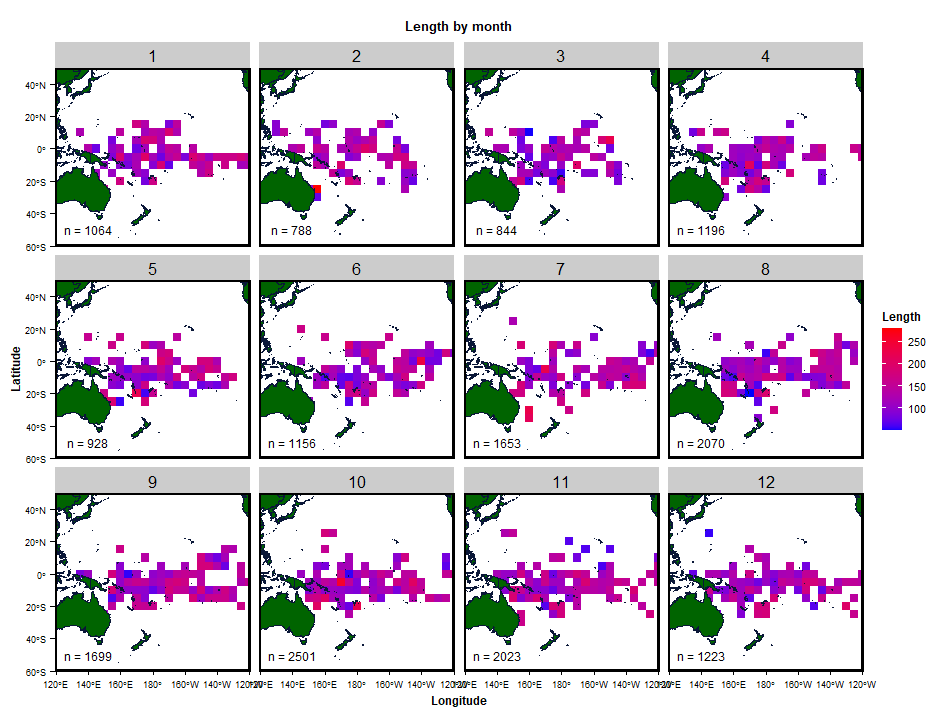 ‹#›
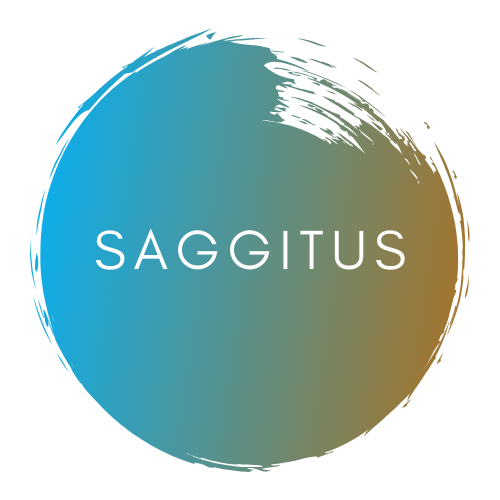 Stock assessment of WCPO silky shark
Stock structure
No indication of strong patterns in mean length in space
No data to inform spatially structured model
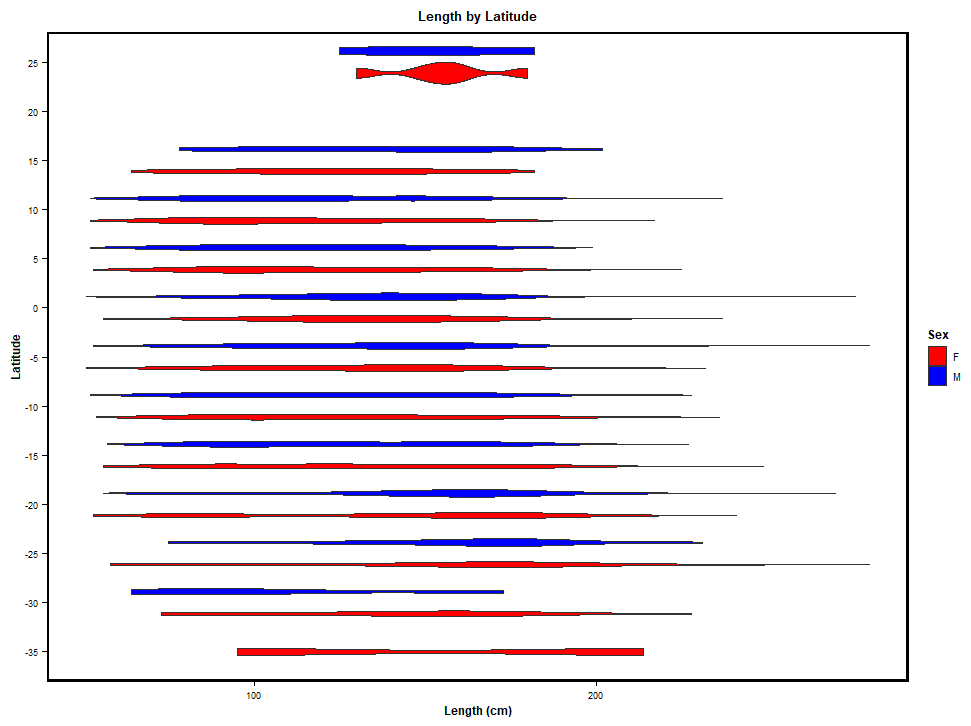 ‹#›
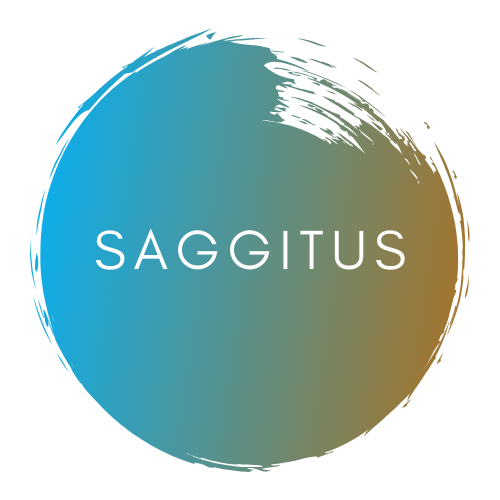 Stock assessment of WCPO silky shark
Growth
Two growth curves available
Oshitani et al. 2003
Joung et al 2008
Oshitani study based on individuals caught in tropical longline fishery, mostly WCPO
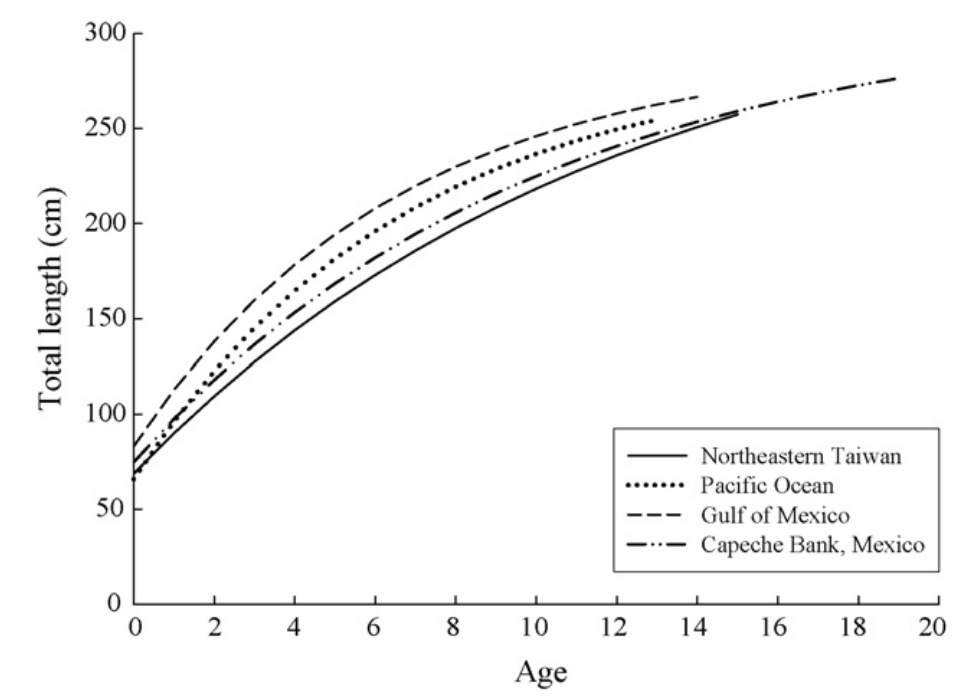 Alternative setup
Previous/current base setup
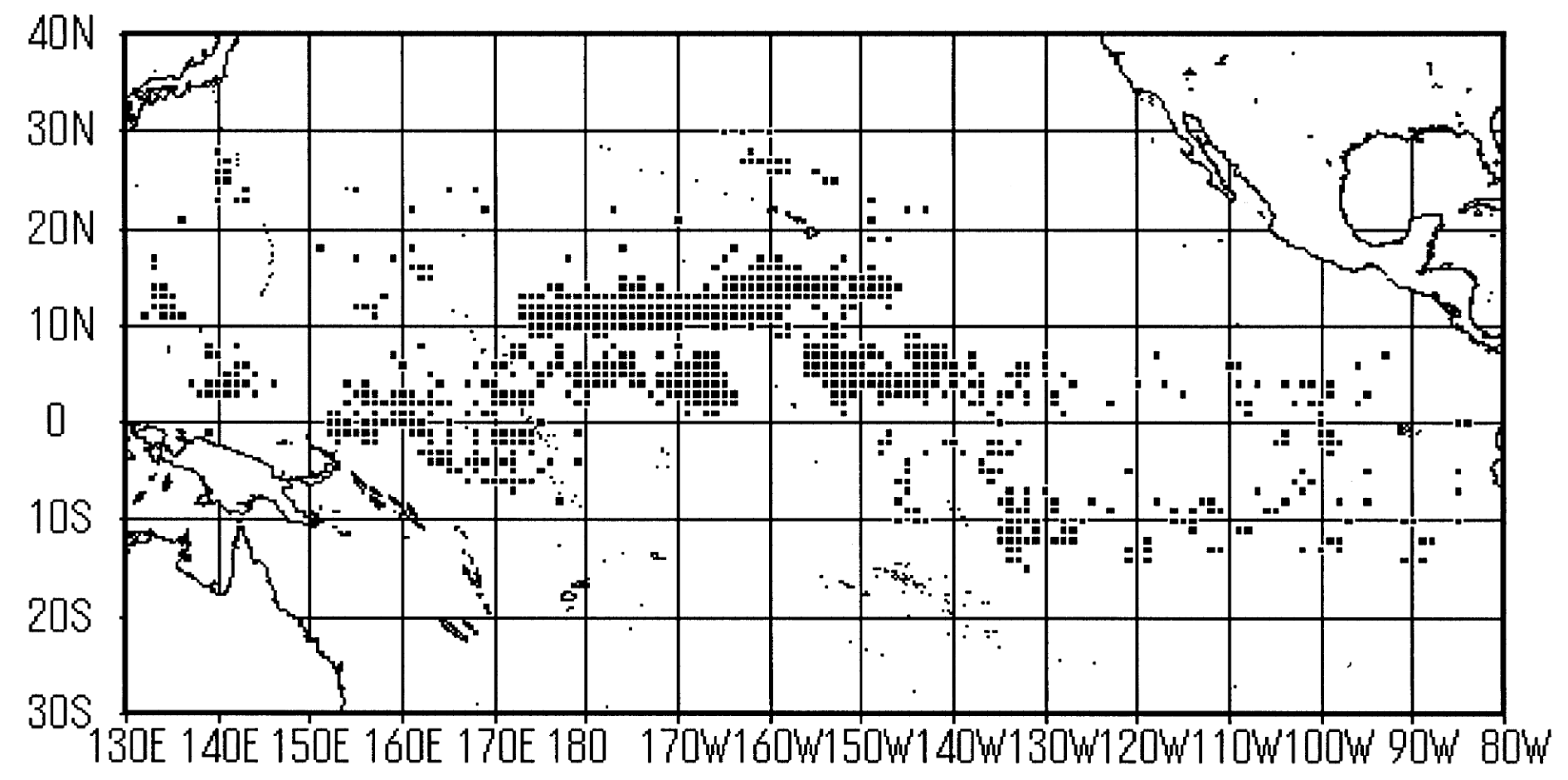 ‹#›
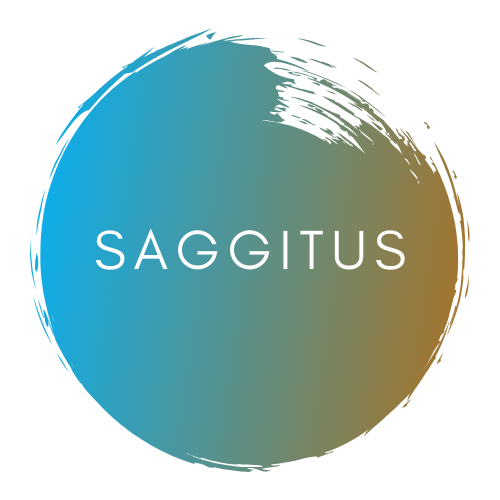 Stock assessment of WCPO silky shark
Growth
Two growth curves available
Oshitani et al. 2003
Joung et al 2008
Oshitani study based on individuals caught in tropical longline fishery, mostly WCPO
Joung et al. growth used in last assessment
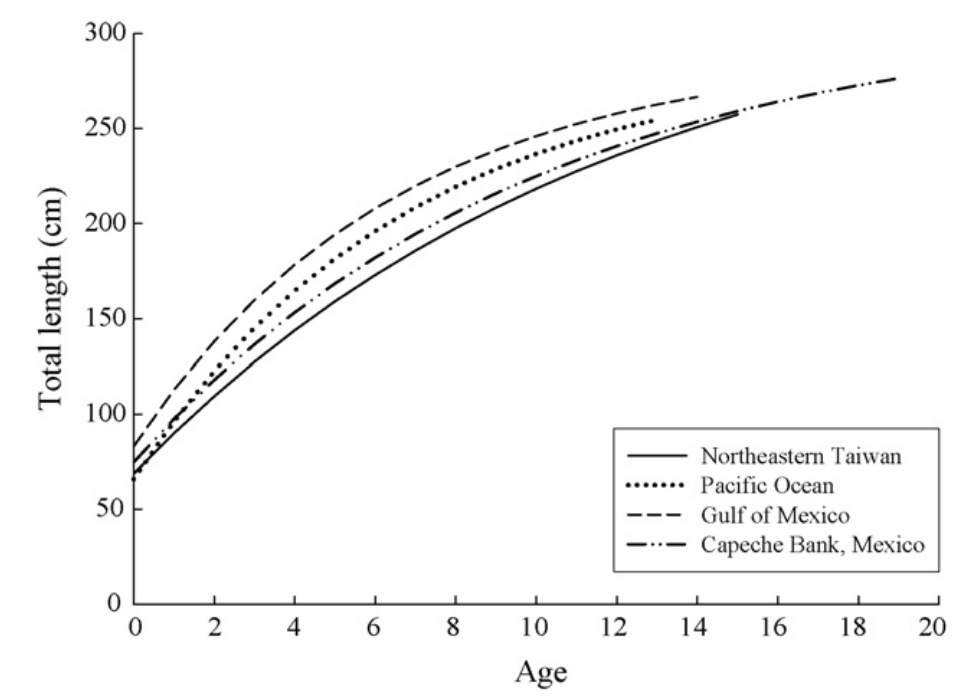 Alternative setup
Previous/current base setup
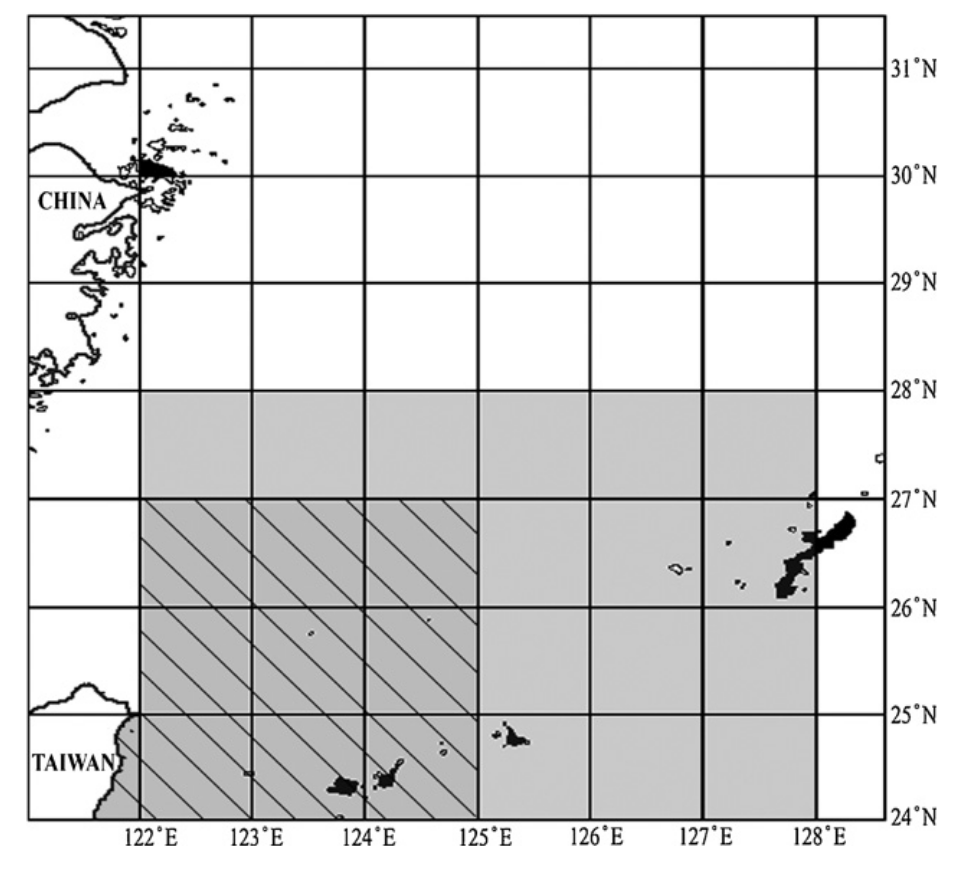 ‹#›
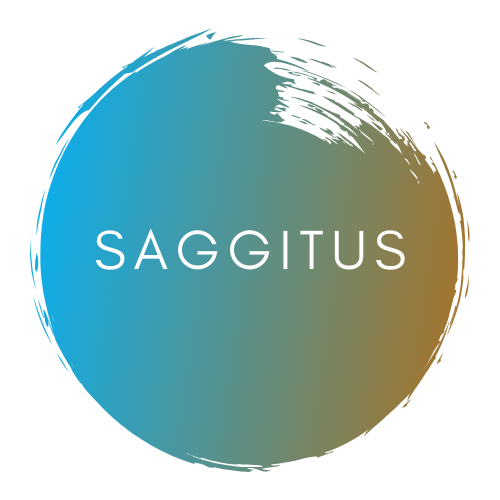 Stock assessment of WCPO silky shark
Growth
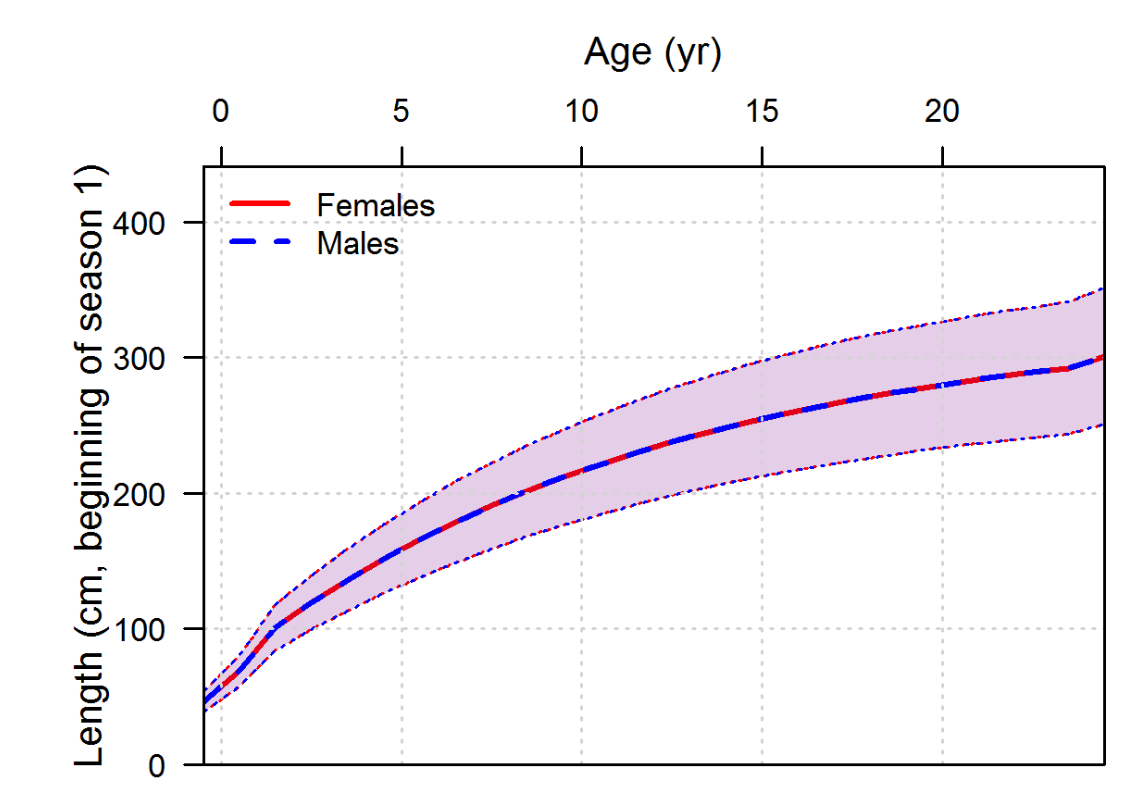 Model LFs are in terms of fork length (as mostly recorded by observers).
Previous growth model used TL for parameters; 
Conversion leads to different growth assumption.
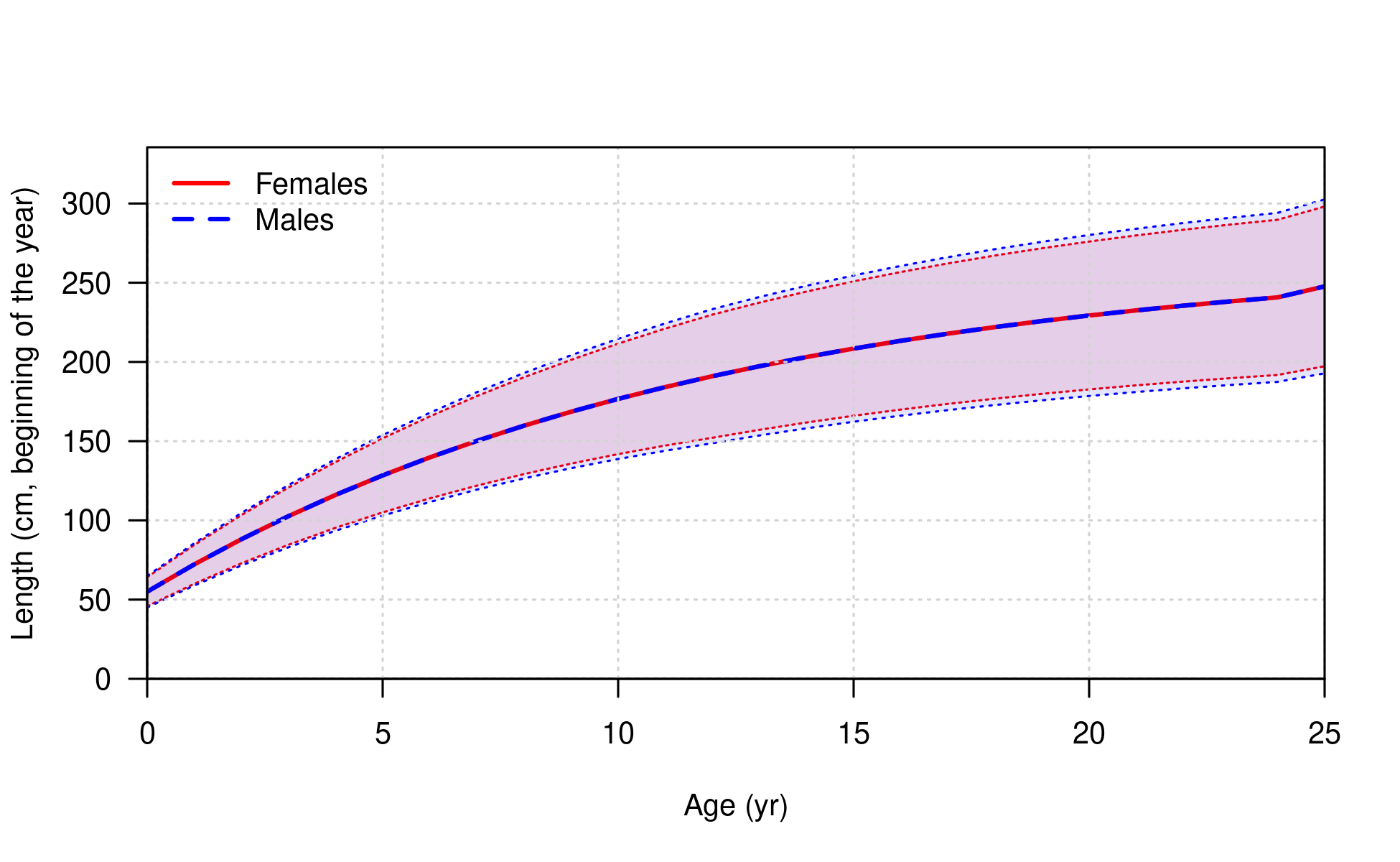 ‹#›
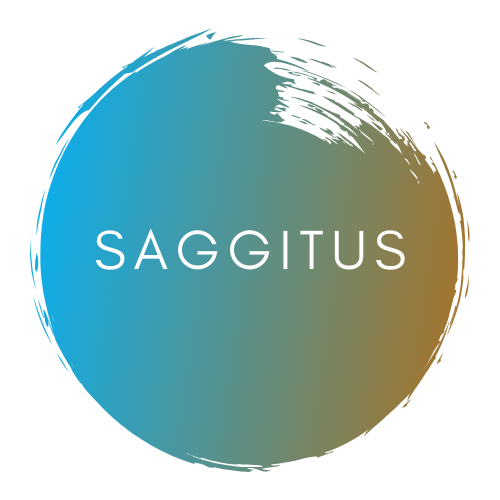 Stock assessment of WCPO silky shark
Catch
Model uses predicted catch from catch reconstruction, not reported catch
Need to account for discarding and survival in recent years
Condition model: estimated condition at release (dead (A3/D) or alive (A1/A2) from condition at capture.
Discard model: attempts to estimated proportion of sharks released alive
PRM (0.15 LL, 0.85 PS) applied to total discarded catch.
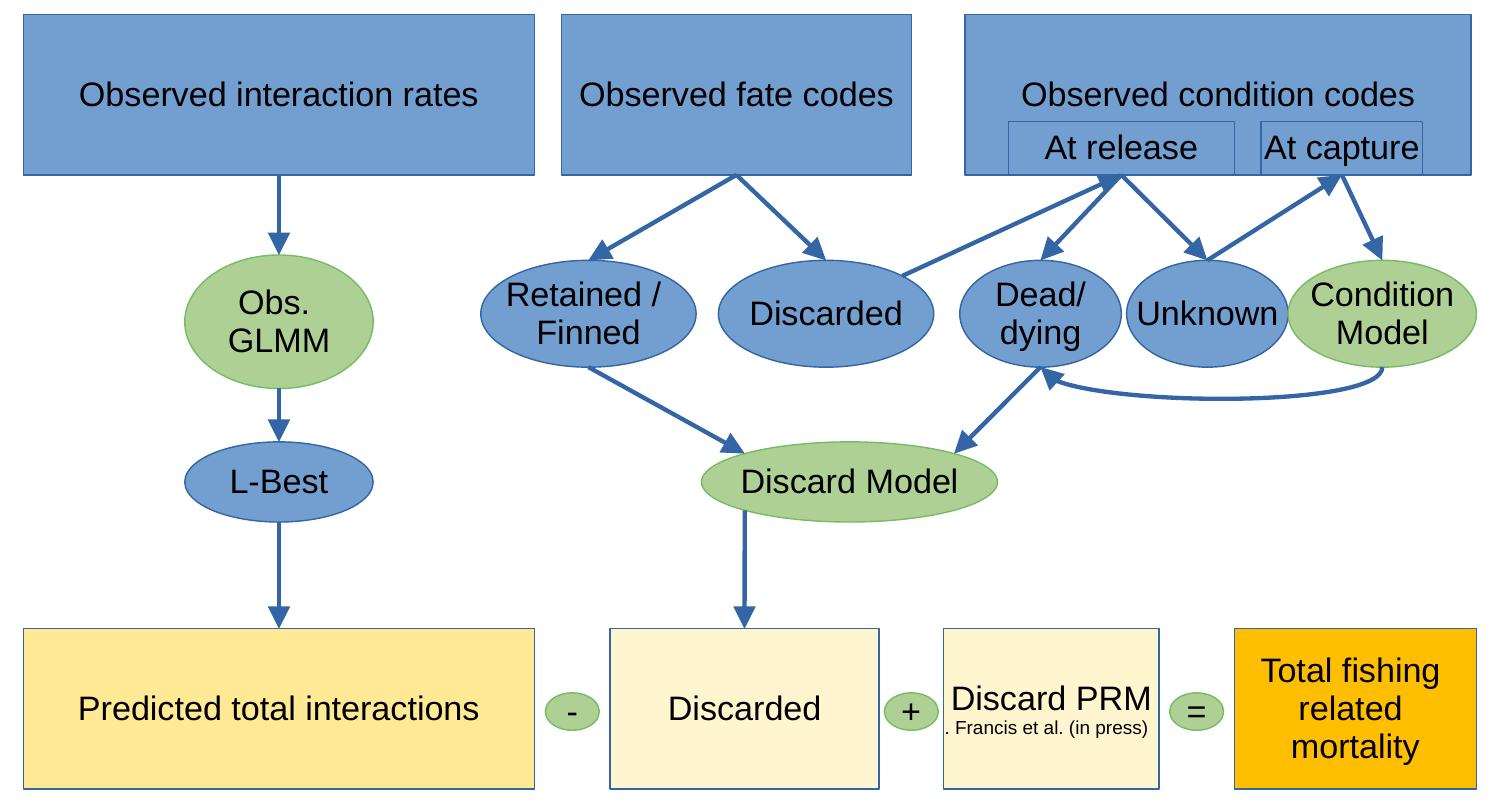 ‹#›
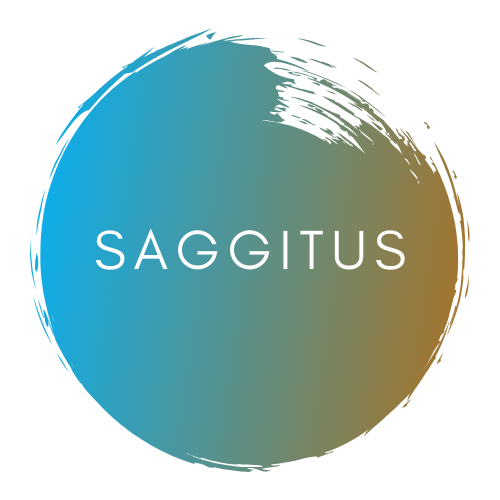 Stock assessment of WCPO silky shark
Catch
Model uses predicted catch from catch reconstruction, not reported catch
Need to account for discarding and survival in recent years
Condition model: estimated condition at release (dead (A3/D) or alive (A1/A2) from condition at capture.
Discard model: attempts to estimated proportion of sharks released alive
PRM (0.15 LL, 0.85 PS) applied to total discarded catch.
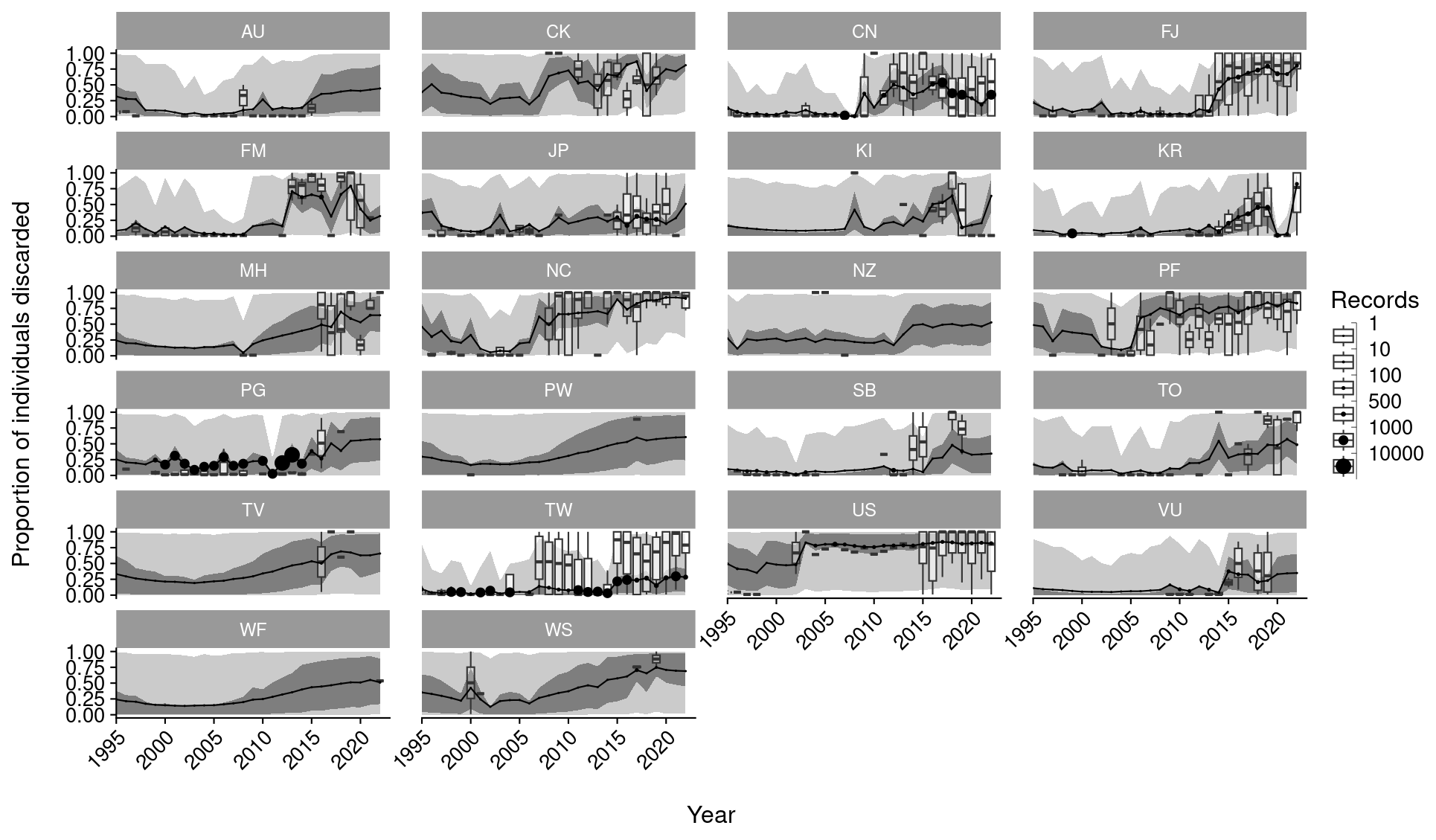 ‹#›
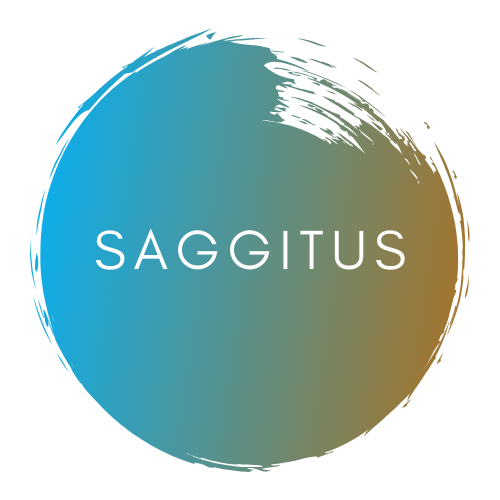 Stock assessment of WCPO silky shark
Catch
Model uses predicted catch from catch reconstruction, not reported catch
Need to account for discarding and survival in recent years
Condition model: estimated condition at release (dead (A3/D) or alive (A1/A2) from condition at capture.
Discard model: attempts to estimated proportion of sharks released alive
PRM (0.15 LL, 0.85 PS) applied to total discarded catch.
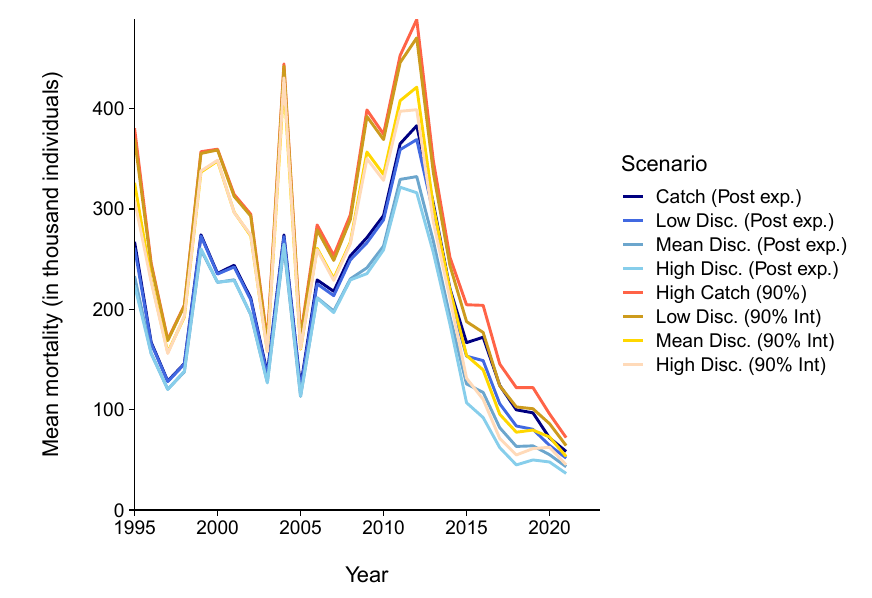 ‹#›
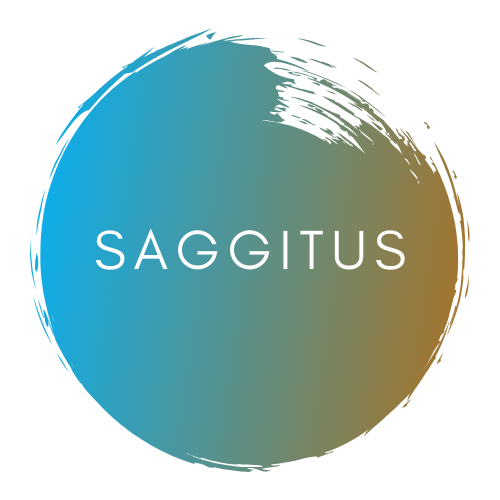 Stock assessment of WCPO silky shark
Catch
Model uses predicted catch from catch reconstruction, not reported catch
Need to account for discarding and survival in recent years
Condition model: estimated condition at release (dead (A3/D) or alive (A1/A2) from condition at capture.
Discard model: attempts to estimated proportion of sharks released alive
PRM (0.15 LL, 0.85 PS) applied to total discarded catch.
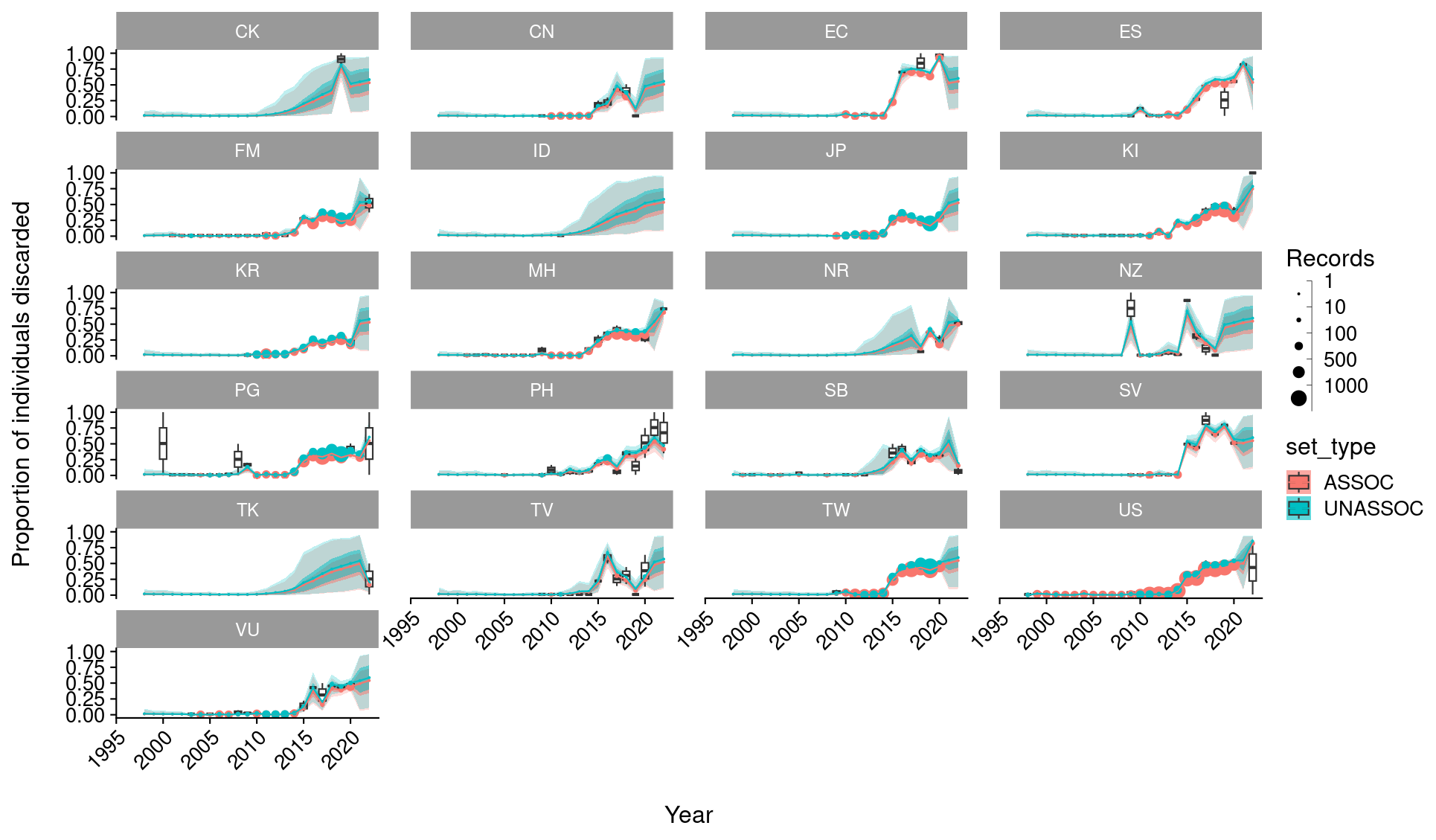 ‹#›
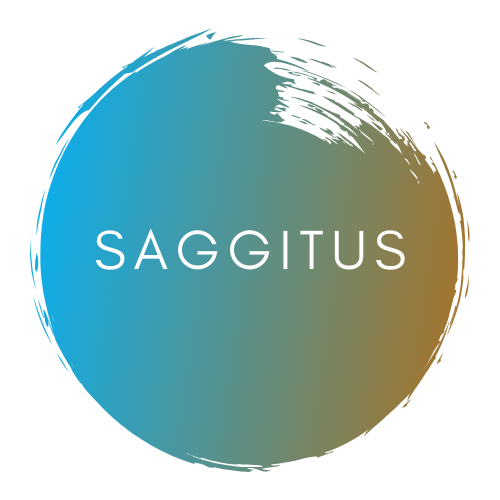 Stock assessment of WCPO silky shark
Catch
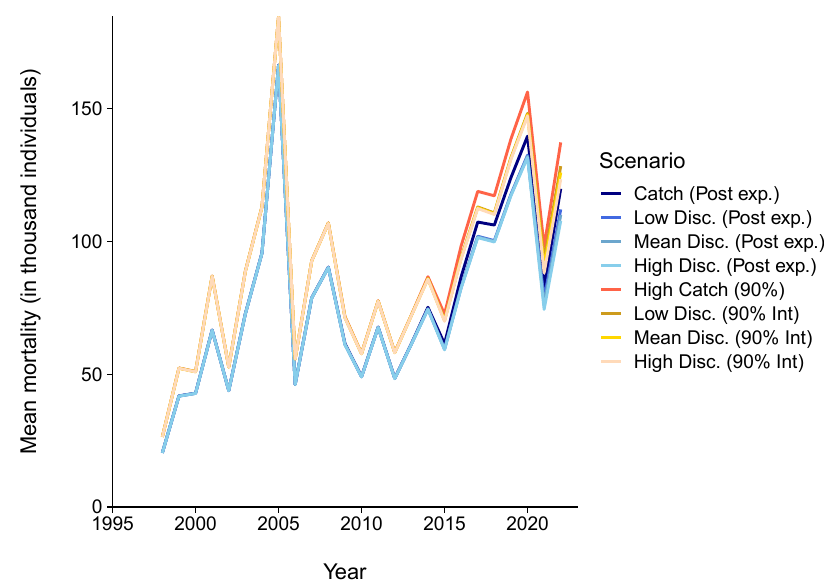 Model uses predicted catch from catch reconstruction, not reported catch
Need to account for discarding and survival in recent years
Condition model: estimated condition at release (dead (A3/D) or alive (A1/A2) from condition at capture.
Discard model: attempts to estimated proportion of sharks released alive
PRM (0.15 LL, 0.85 PS) applied to total discarded catch.
‹#›
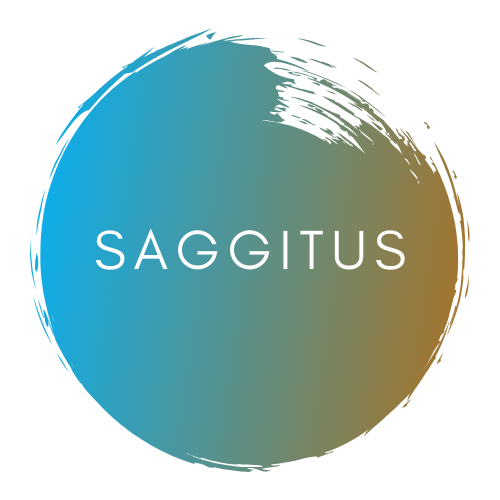 Stock assessment of WCPO silky shark
CPUE
Previous models used longline CPUE:
Inconsistent between assessments
Inconsistent between regions, very sensitive to inclusion of particular datasets
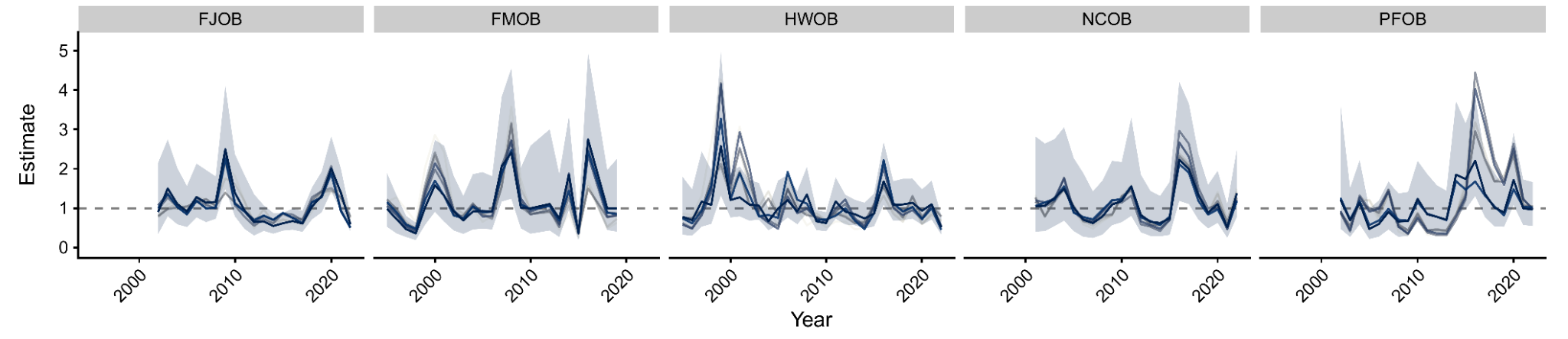 ‹#›
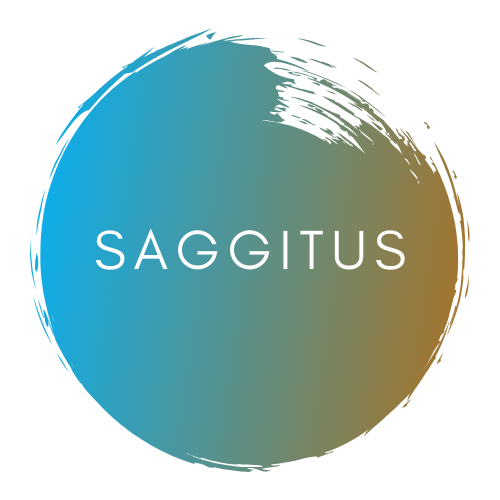 Stock assessment of WCPO silky shark
CPUE
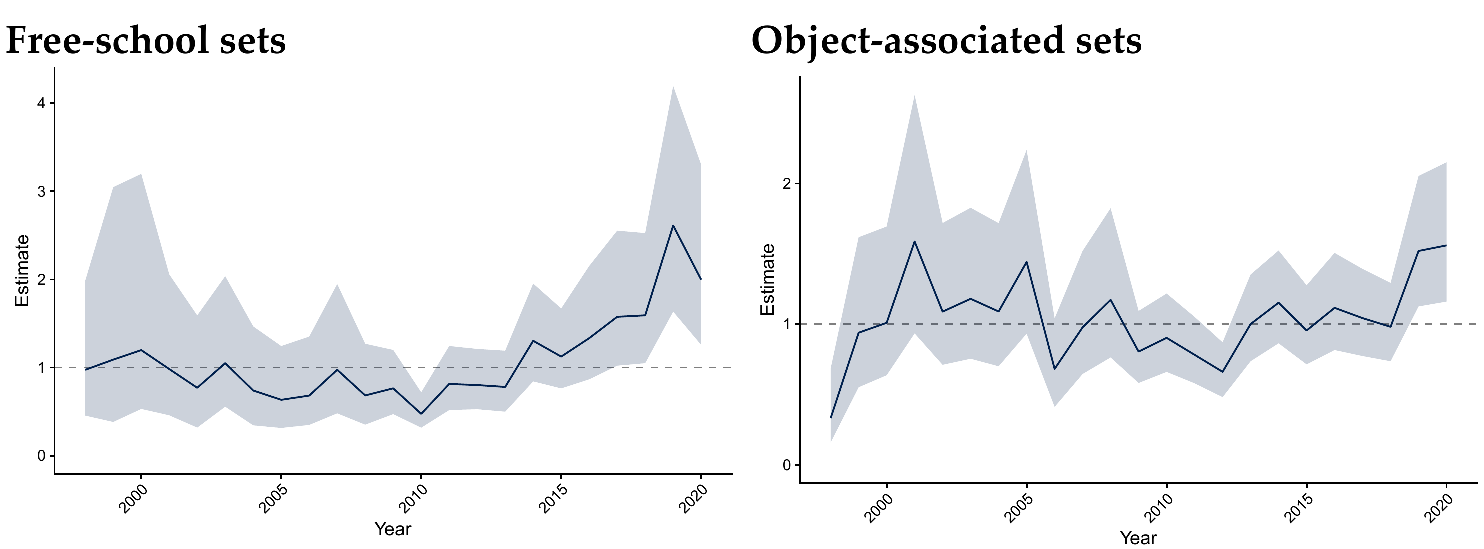 PS CPUE is very consistent, shows recent increase;
High obs coverage means much more representative sample
Standardisation by
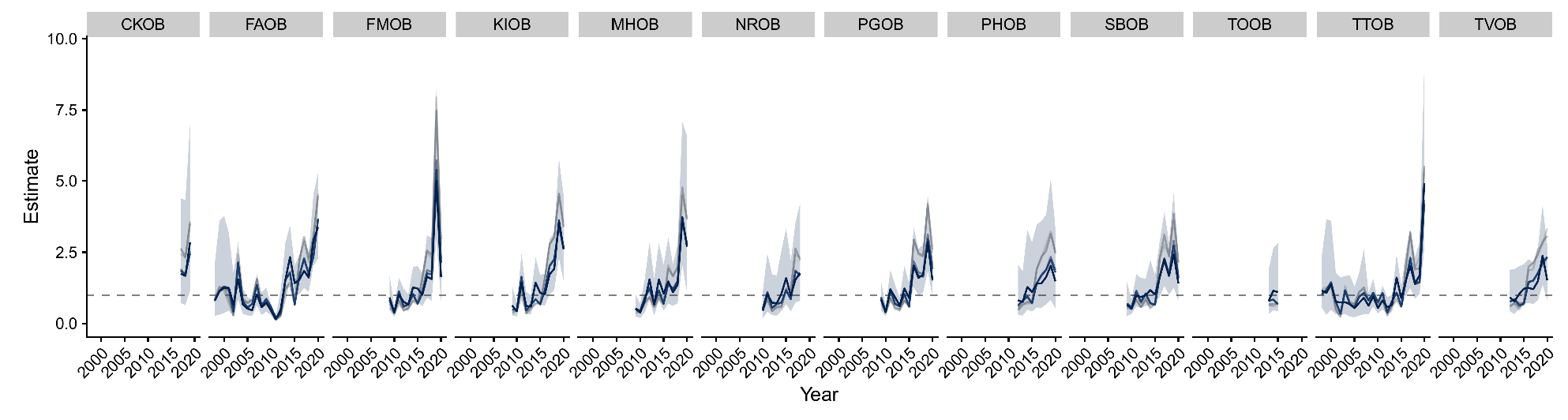 ‹#›
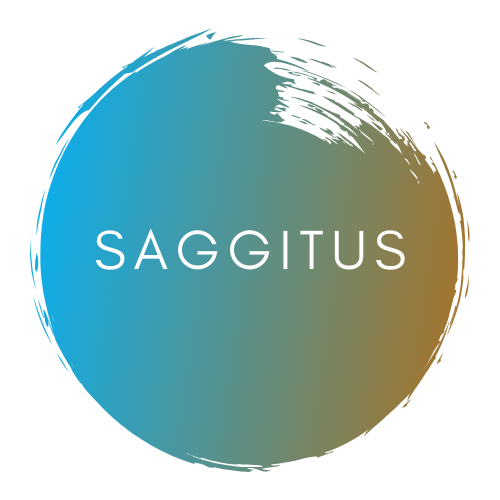 Stock assessment of WCPO silky shark
CPUE
PS CPUE is very consistent, shows recent increase;
High obs coverage means much more representative sample
Standardisation by spatial and ENSO terms
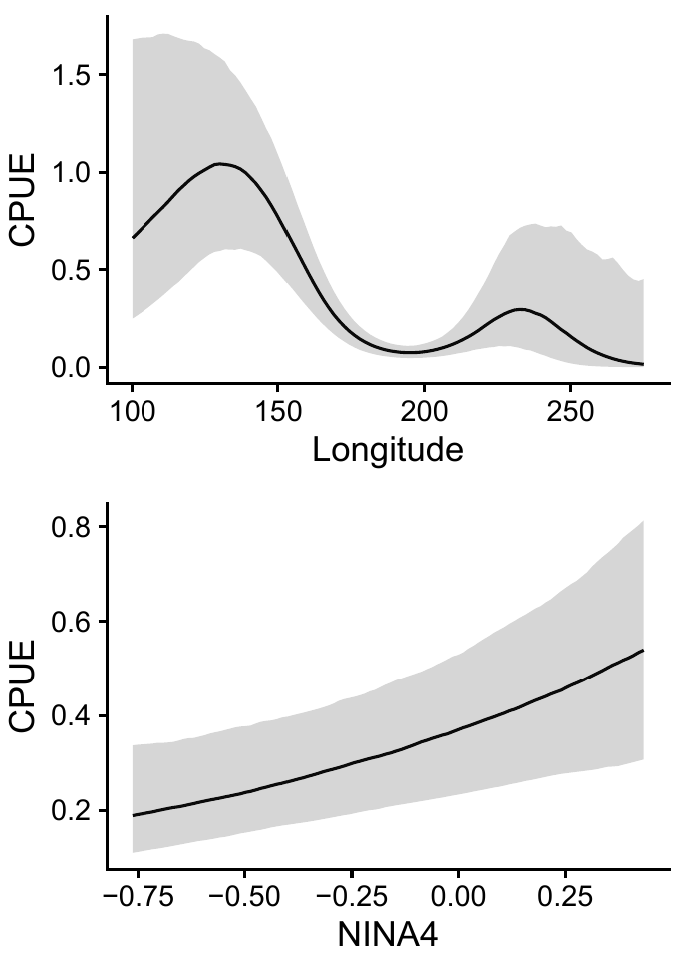 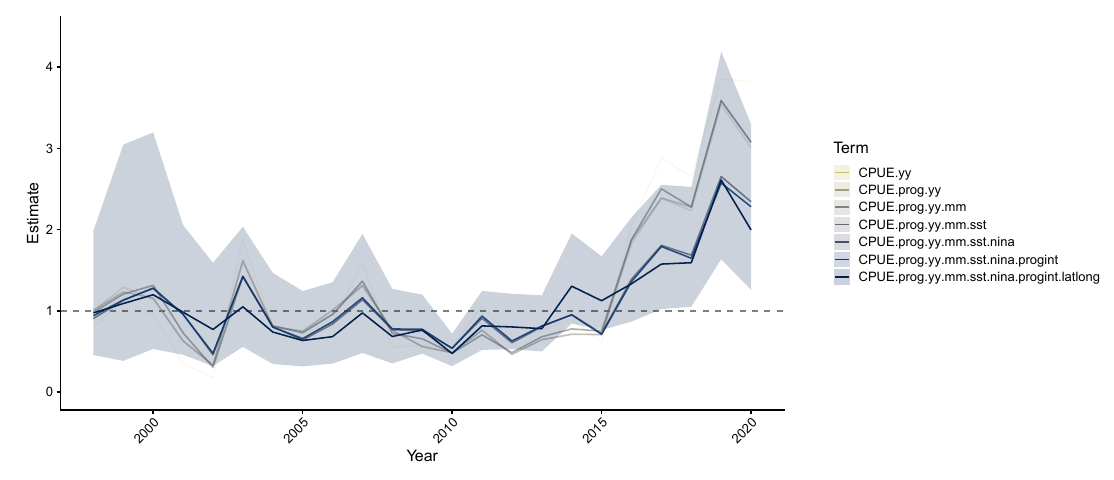 ‹#›
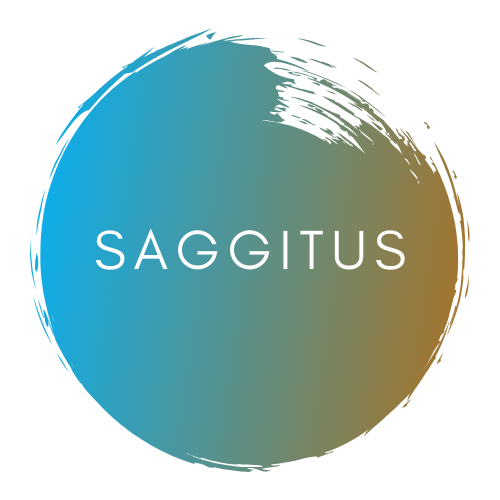 Stock assessment of WCPO silky shark
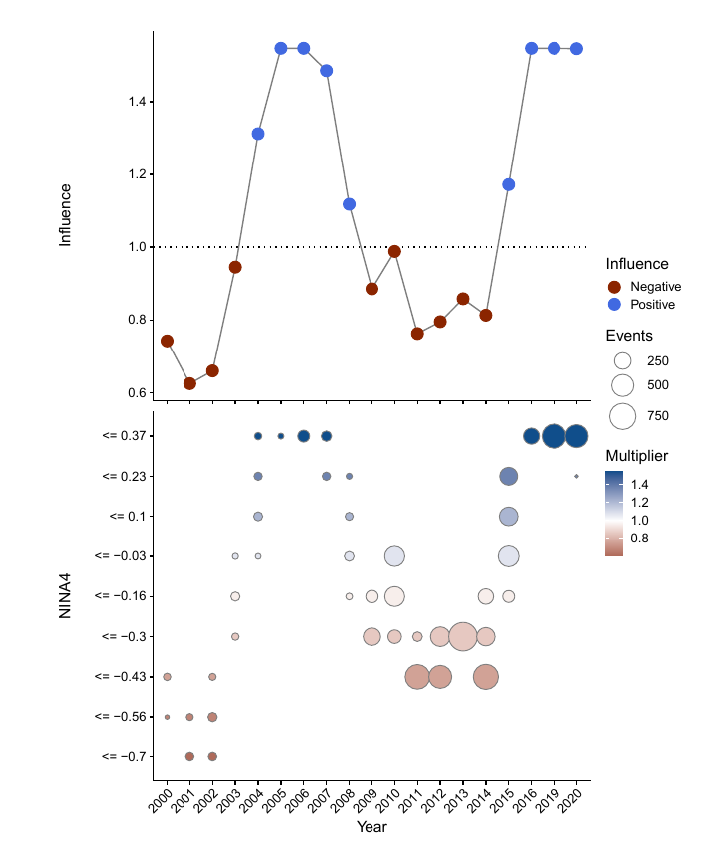 CPUE
PS CPUE is very consistent, shows recent increase;
High obs coverage means much more representative sample
Standardisation by spatial and ENSO terms
‹#›
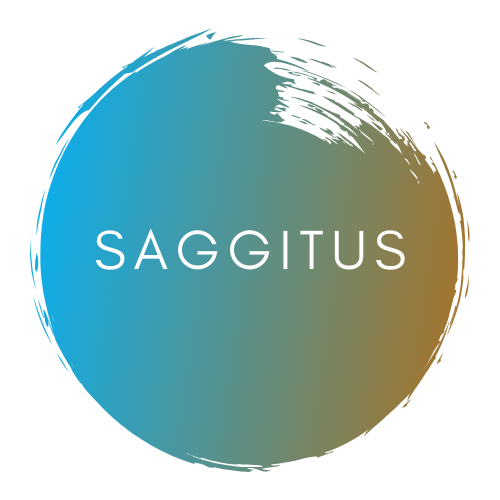 Stock assessment of WCPO silky shark
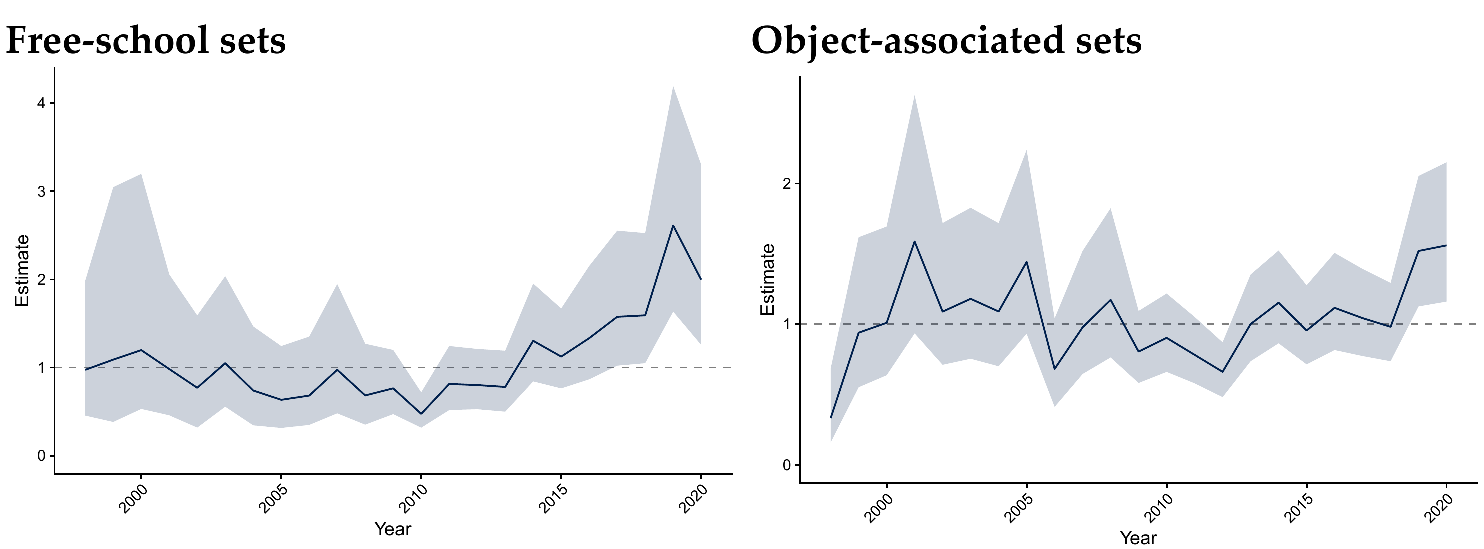 CPUE
PS CPUE is very consistent, shows recent increase;
High obs coverage means much more representative sample
Standardisation by spatial and ENSO terms
Spatio-temporal model with lat-long-year effect tested to understand if effects due to inconsistent spatial coverage of the fleet
Index produced by predicting lat-lon-year effect over a consistent area
Index near identical to original index
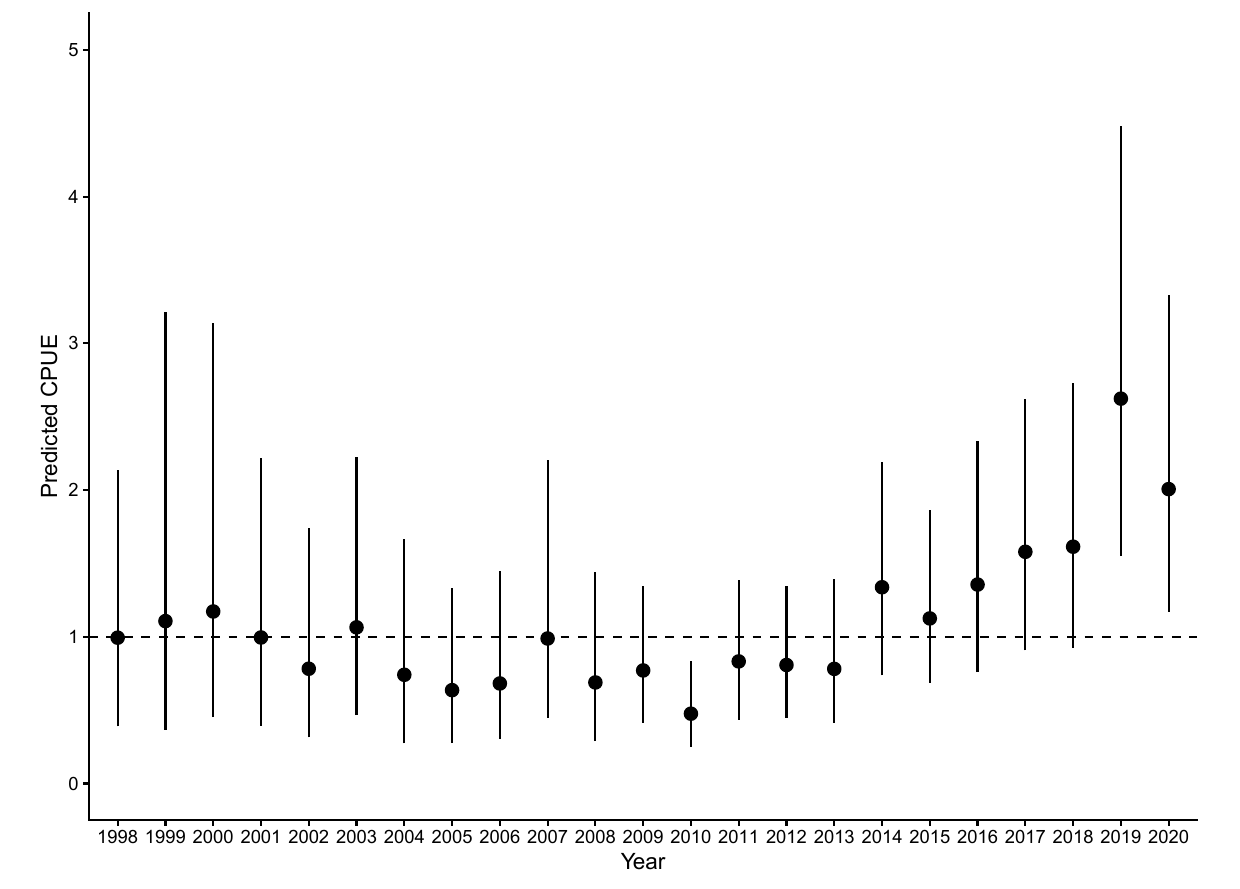 ‹#›
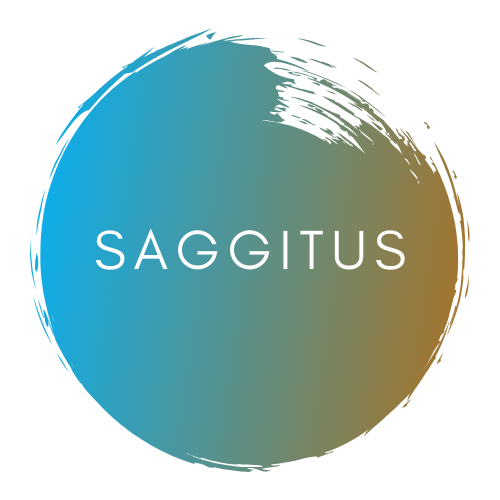 Stock assessment of WCPO silky shark
Scaled LFs - catch
Purse-seine: Object-associated
Purse-seine: Free-school
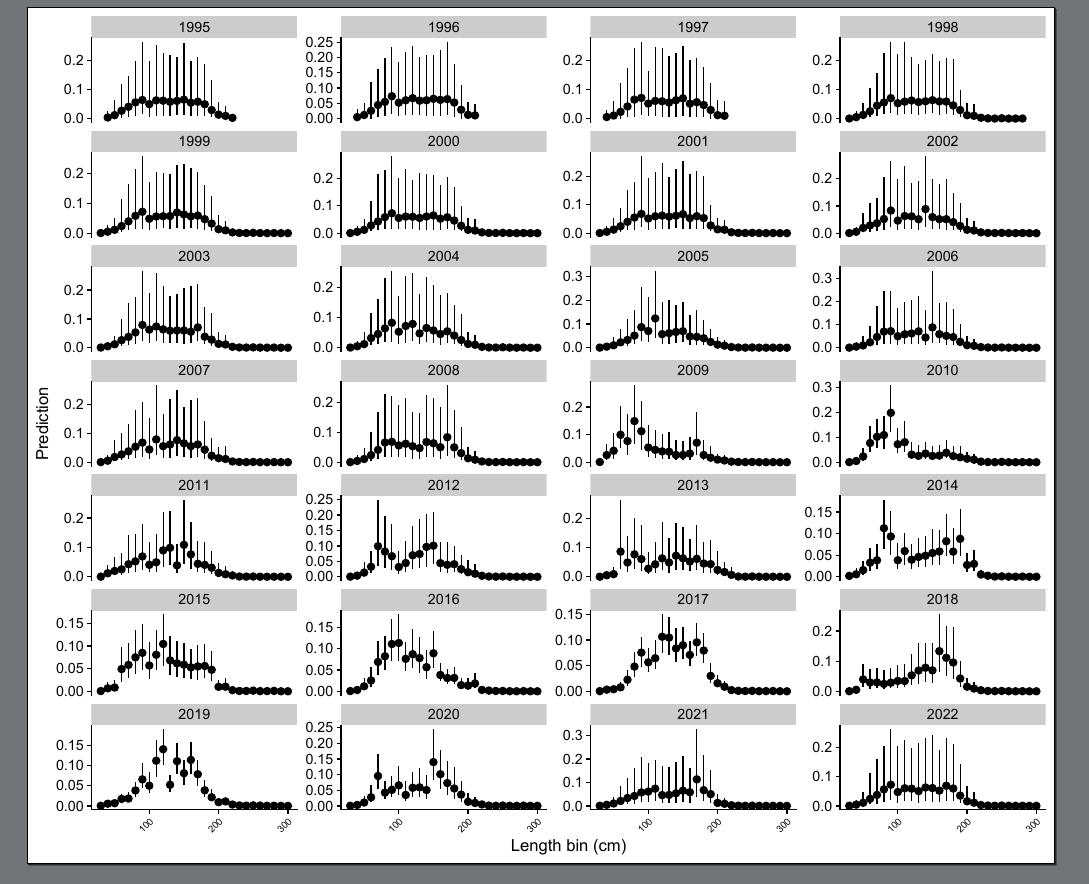 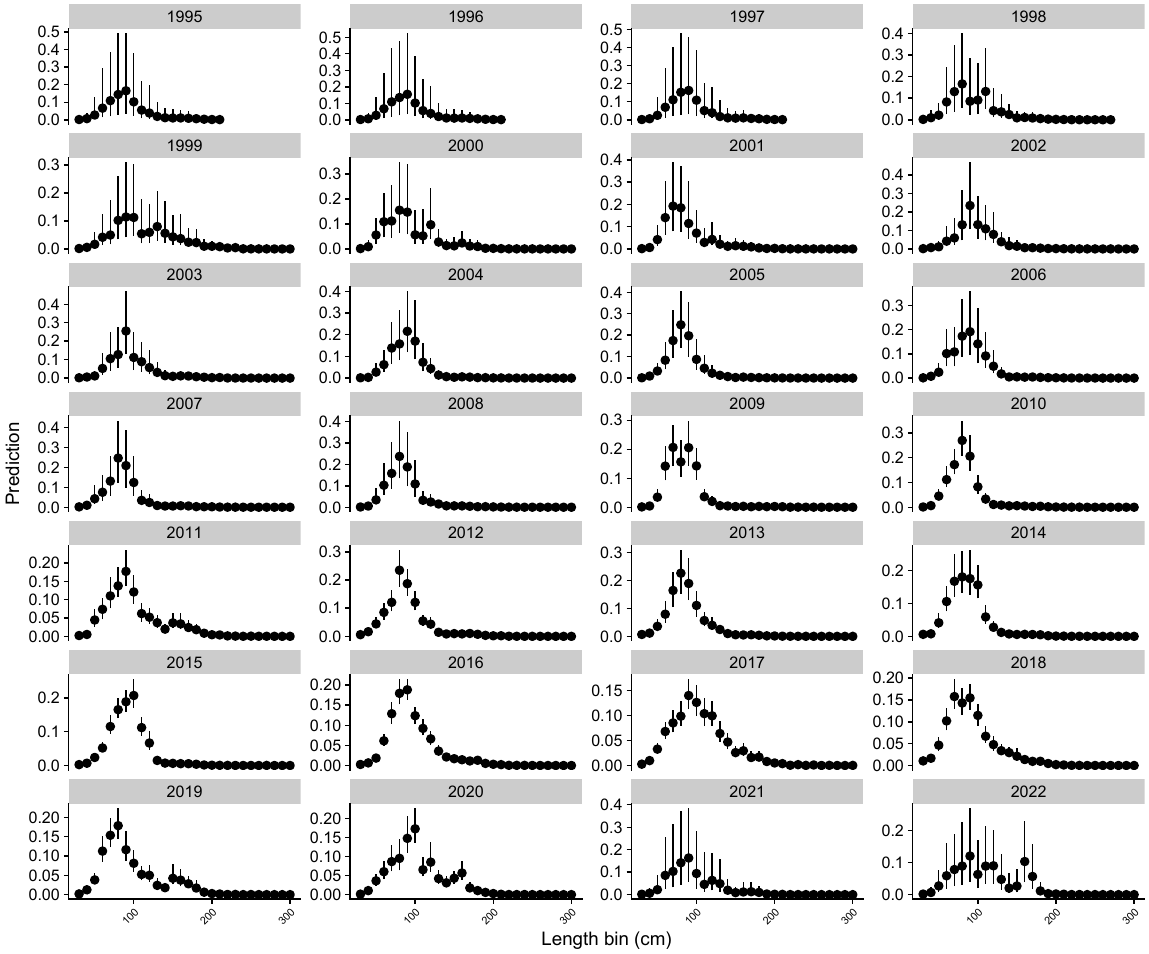 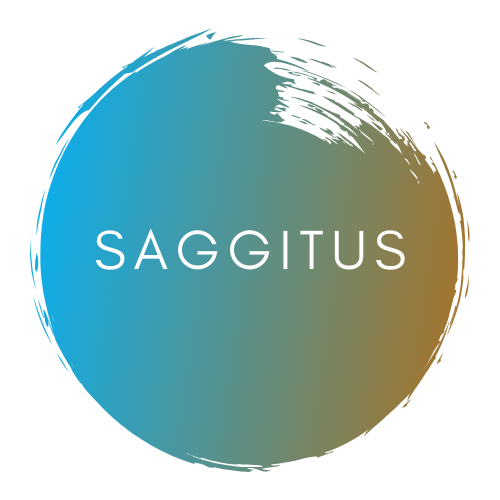 Stock assessment of WCPO silky shark
[Speaker Notes: segregated data from vessels operating in PNG and Solomon Islands that declared they targeted sharks (for catch and standardised CPUE)
given high value of fins, abundance in shark fin trade, and low observer coverage, likely that targeting occurred in other areas
expected that factors leading to catching FLA while targeting them would be different than catching FLA as bycatch]
Scaled LFs - CPUE
Purse-seine: Object-associated
Purse-seine: Free-school
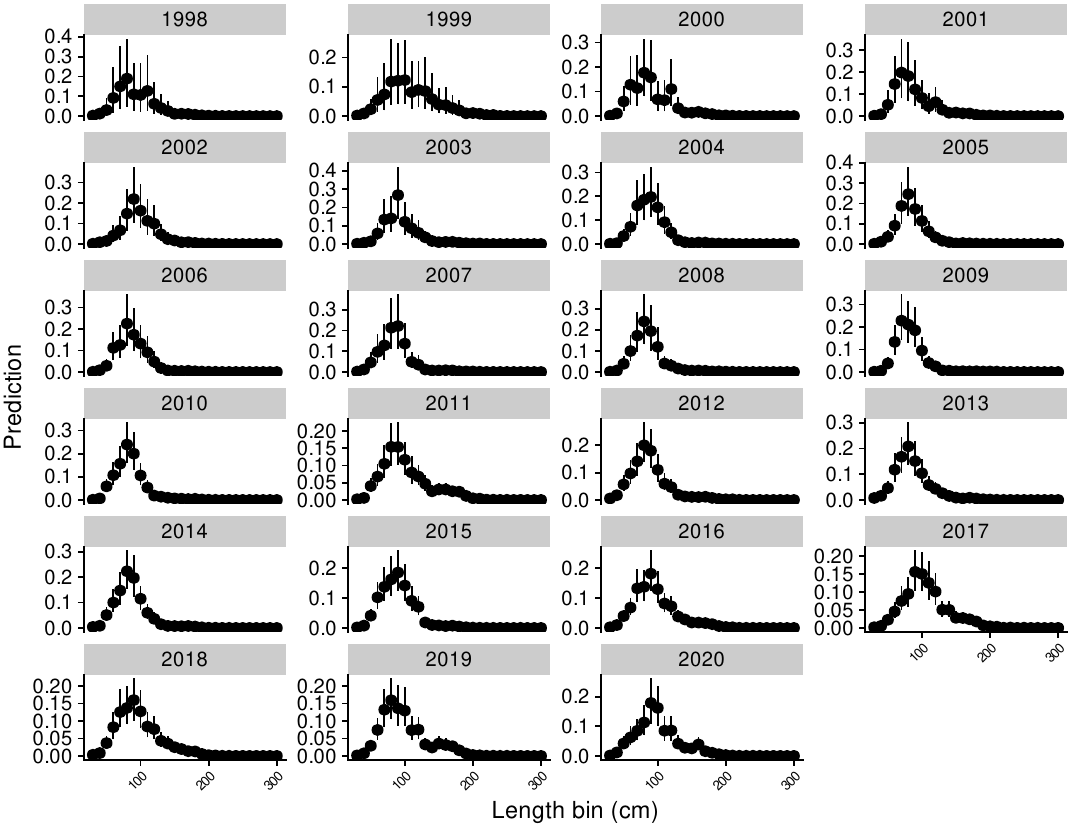 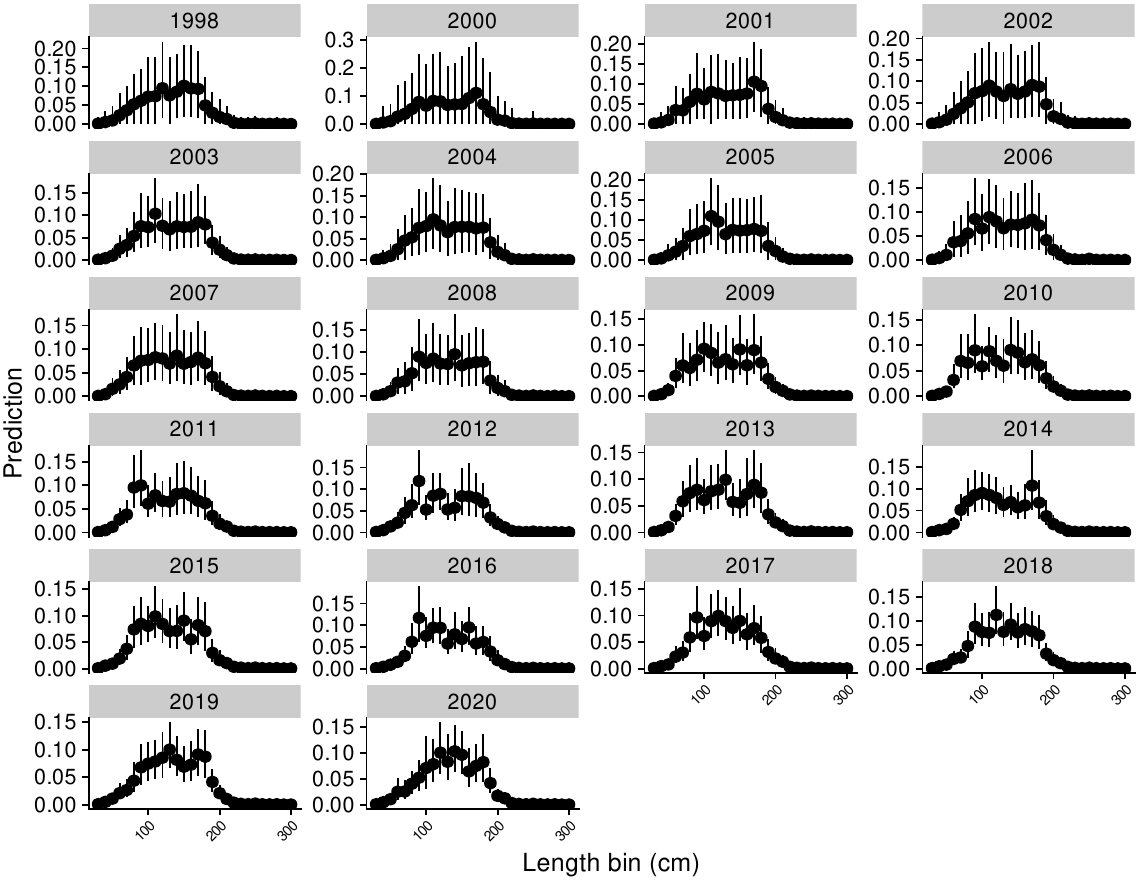 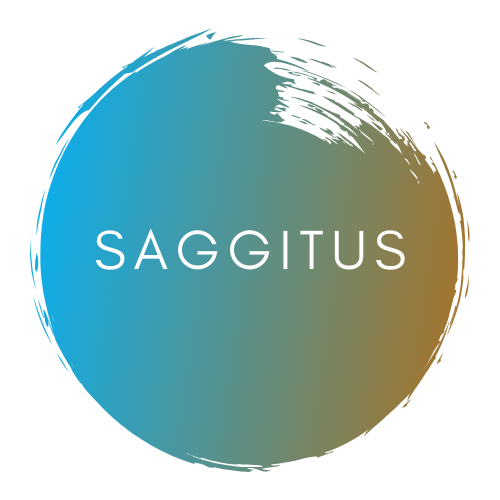 Stock assessment of WCPO silky shark
[Speaker Notes: segregated data from vessels operating in PNG and Solomon Islands that declared they targeted sharks (for catch and standardised CPUE)
given high value of fins, abundance in shark fin trade, and low observer coverage, likely that targeting occurred in other areas
expected that factors leading to catching FLA while targeting them would be different than catching FLA as bycatch]
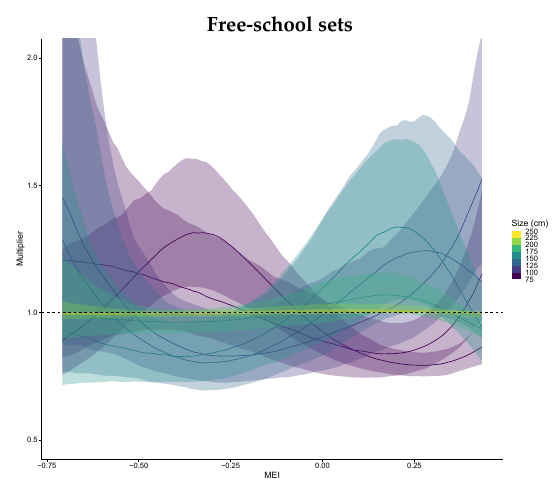 Scaled LFs - 
CPUE
Clear ENSO effect on size compositions
‹#›
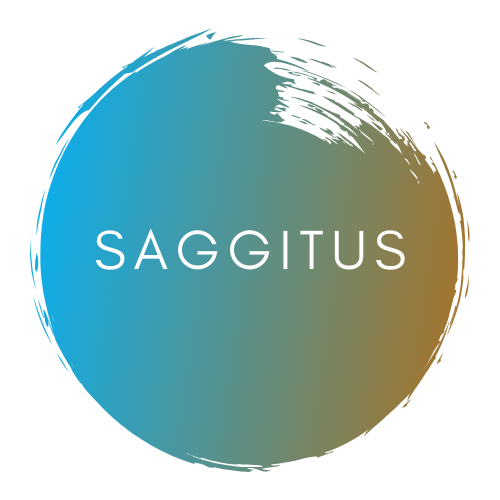 Stock assessment of WCPO silky shark
[Speaker Notes: segregated data from vessels operating in PNG and Solomon Islands that declared they targeted sharks (for catch and standardised CPUE)
given high value of fins, abundance in shark fin trade, and low observer coverage, likely that targeting occurred in other areas
expected that factors leading to catching FLA while targeting them would be different than catching FLA as bycatch]
2024 Assessment: Stock synthesis
‹#›
Stock Assessment of WCPO silky shark
Model setup
CPUE: 
Free-school purse-seine used to fit model,
Object associated (juvenile fish only) not fitted but compared with model predictions 
LFs:
Capture fisheries (Longline, Purse Seine x2)
Index fisheries - free-school and object associated purse-seine
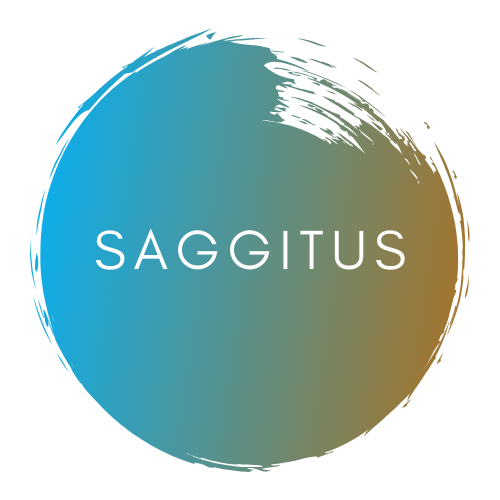 Stock assessment of WCPO silky shark
[Speaker Notes: segregated data from vessels operating in PNG and Solomon Islands that declared they targeted sharks (for catch and standardised CPUE)
given high value of fins, abundance in shark fin trade, and low observer coverage, likely that targeting occurred in other areas
expected that factors leading to catching FLA while targeting them would be different than catching FLA as bycatch]
Model setup
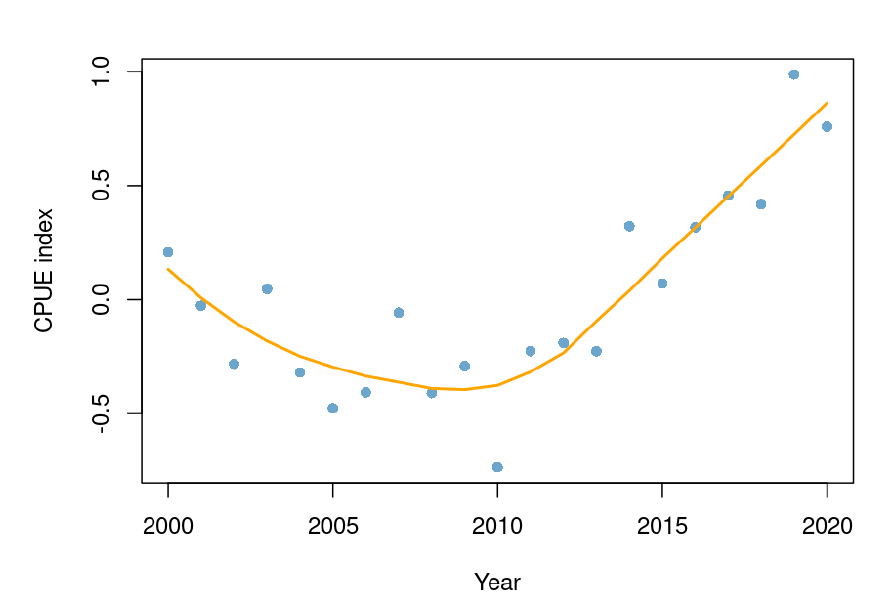 Capture fishery LFs fitting using time-varying selectivities (2DAR)
Index fishery LFs use constant selectivity 
CPUE/LF weighted using Francis (2011) method (not converging)
M estimated from informed prior derived from meta-analysis with relatively high SD (0.2)
Stock recruitment used survival-based function with estimated degree of over-compensation (BH did not work)
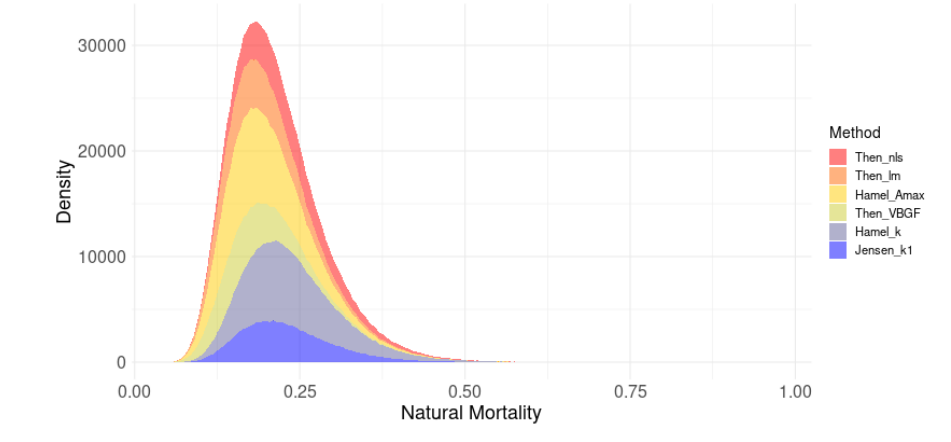 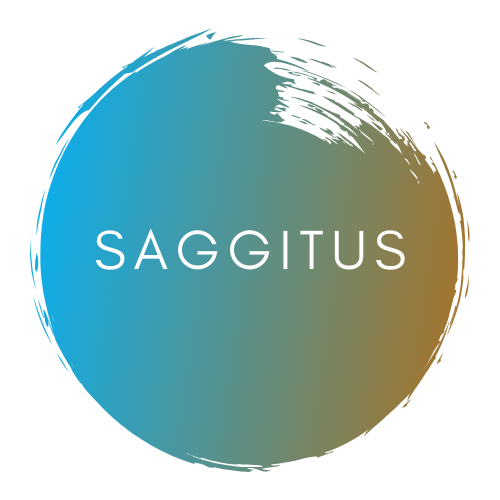 Stock assessment of WCPO silky shark
[Speaker Notes: segregated data from vessels operating in PNG and Solomon Islands that declared they targeted sharks (for catch and standardised CPUE)
given high value of fins, abundance in shark fin trade, and low observer coverage, likely that targeting occurred in other areas
expected that factors leading to catching FLA while targeting them would be different than catching FLA as bycatch]
SS model fits
Model fits to CPUE are not great
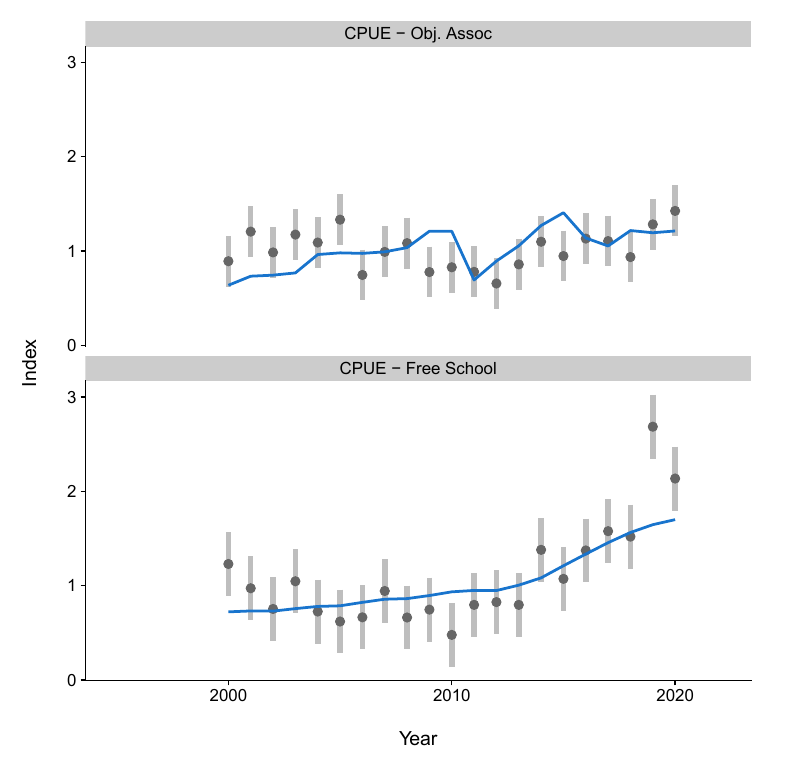 ‹#›
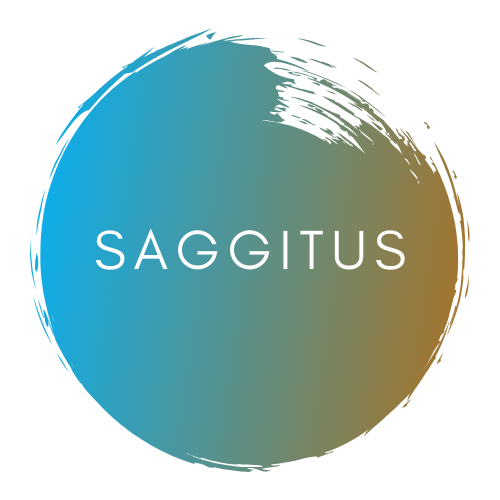 Stock assessment of WCPO silky shark
[Speaker Notes: segregated data from vessels operating in PNG and Solomon Islands that declared they targeted sharks (for catch and standardised CPUE)
given high value of fins, abundance in shark fin trade, and low observer coverage, likely that targeting occurred in other areas
expected that factors leading to catching FLA while targeting them would be different than catching FLA as bycatch]
SS model fits
Model fits to CPUE are not great
Fits to Length Compositions are good except for LL
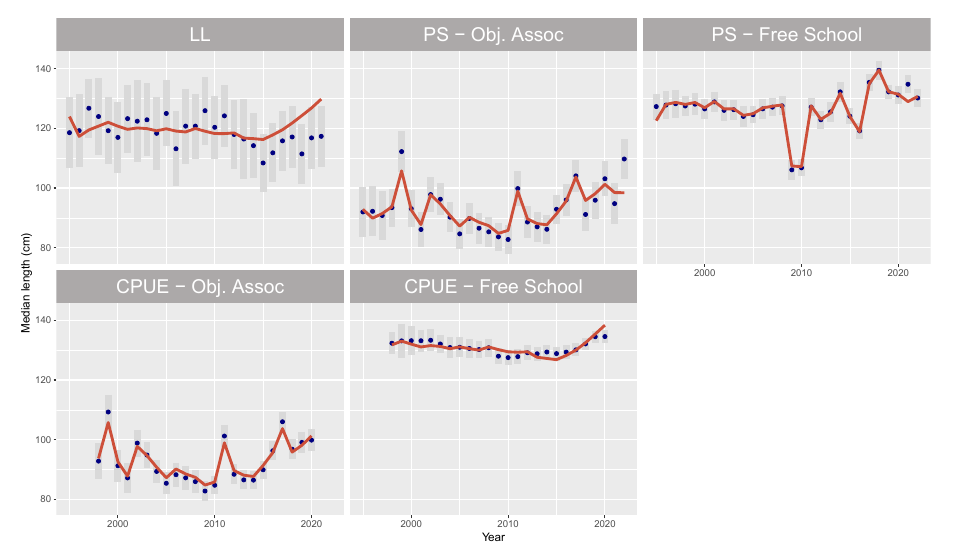 ‹#›
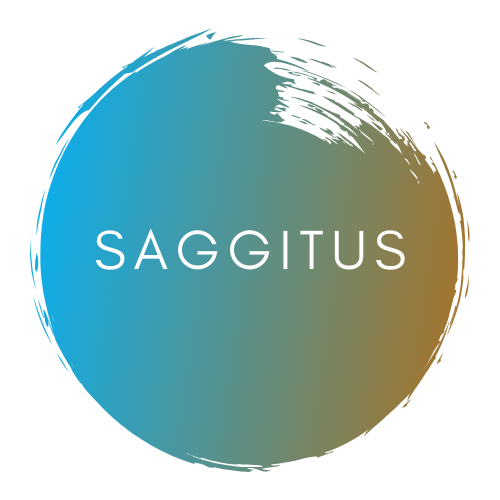 Stock assessment of WCPO silky shark
[Speaker Notes: segregated data from vessels operating in PNG and Solomon Islands that declared they targeted sharks (for catch and standardised CPUE)
given high value of fins, abundance in shark fin trade, and low observer coverage, likely that targeting occurred in other areas
expected that factors leading to catching FLA while targeting them would be different than catching FLA as bycatch]
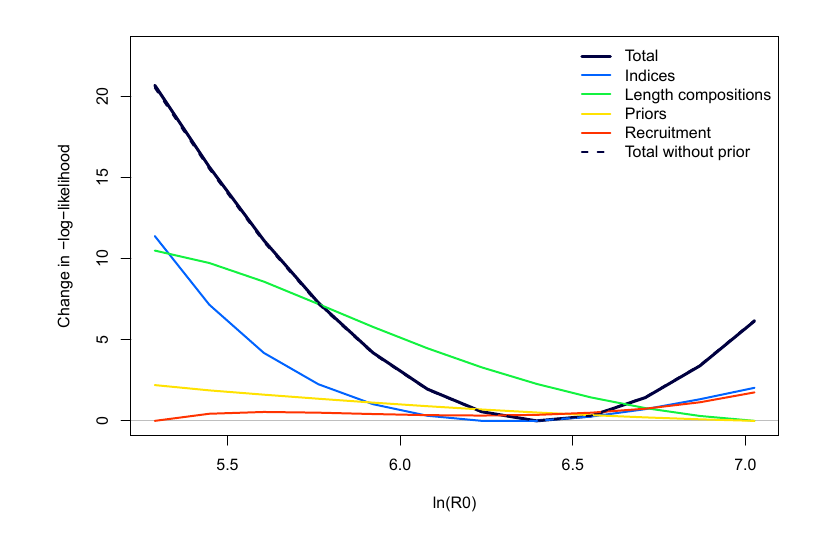 SS model diagnostics
Model fits to CPUE are not great
Fits to Length Compositions are good except for LL
R0 and M were well-estimated, but conflict between length-comps and index.
Indices suggest smaller R0 and M than LFs
‹#›
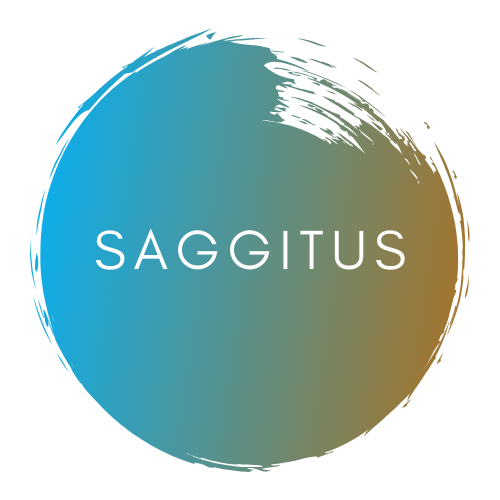 Stock assessment of WCPO silky shark
[Speaker Notes: segregated data from vessels operating in PNG and Solomon Islands that declared they targeted sharks (for catch and standardised CPUE)
given high value of fins, abundance in shark fin trade, and low observer coverage, likely that targeting occurred in other areas
expected that factors leading to catching FLA while targeting them would be different than catching FLA as bycatch]
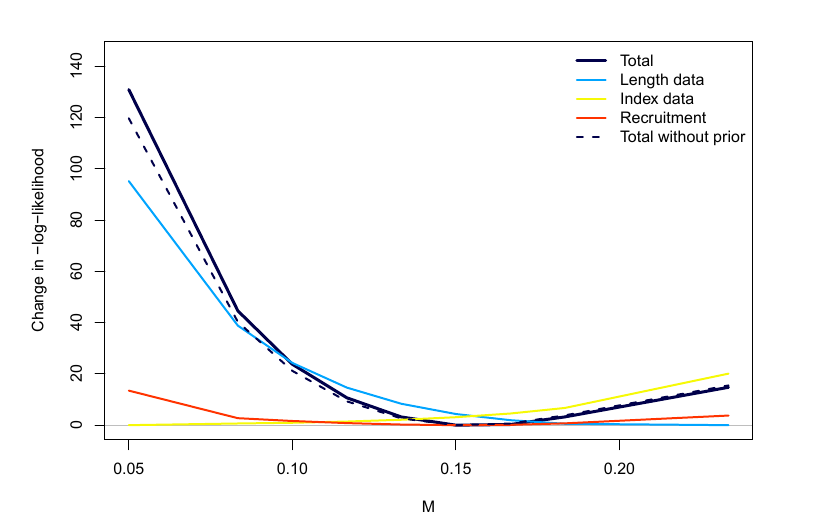 SS model diagnostics
Model fits to CPUE are not great
Fits to Length Compositions are good except for LL
R0 and M were well-estimated, but conflict between length-comps and index.
Indices suggest smaller R0 and M than LFs
‹#›
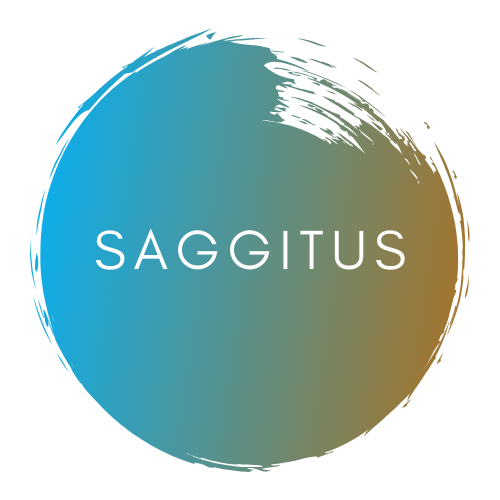 Stock assessment of WCPO silky shark
[Speaker Notes: segregated data from vessels operating in PNG and Solomon Islands that declared they targeted sharks (for catch and standardised CPUE)
given high value of fins, abundance in shark fin trade, and low observer coverage, likely that targeting occurred in other areas
expected that factors leading to catching FLA while targeting them would be different than catching FLA as bycatch]
SS model diagnostics
Model fits to CPUE are not great
Fits to Length Compositions are good except for LL
R0 and M were well-estimated, but conflict between length-comps and index.
Indices suggest smaller R0 and M than LFs
MCMC attempts led to poor MCMC for most models (divergent transitions), few for base model
Divergences linked to time-varying selectivity - model cannot fit LFs without it
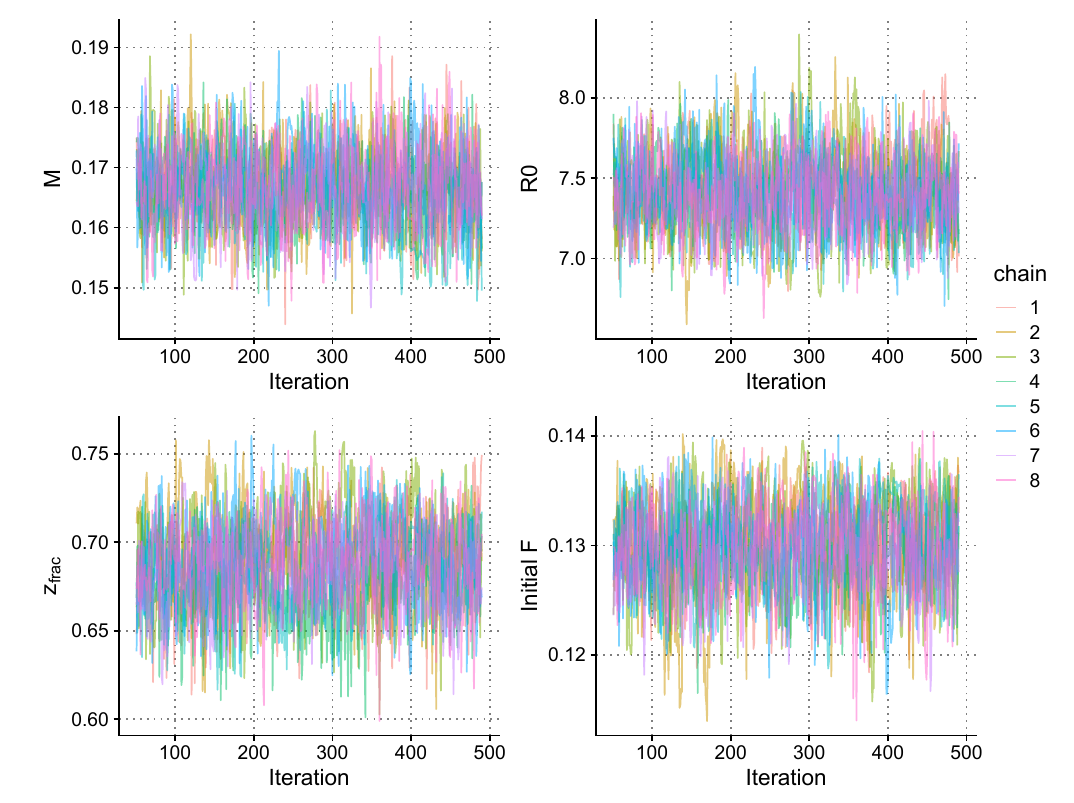 ‹#›
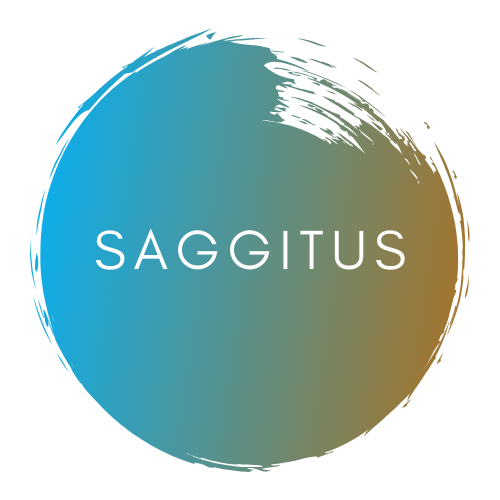 Stock assessment of WCPO silky shark
[Speaker Notes: segregated data from vessels operating in PNG and Solomon Islands that declared they targeted sharks (for catch and standardised CPUE)
given high value of fins, abundance in shark fin trade, and low observer coverage, likely that targeting occurred in other areas
expected that factors leading to catching FLA while targeting them would be different than catching FLA as bycatch]
SS model outputs
Model estimates declining fishing mortality, to below FMSY
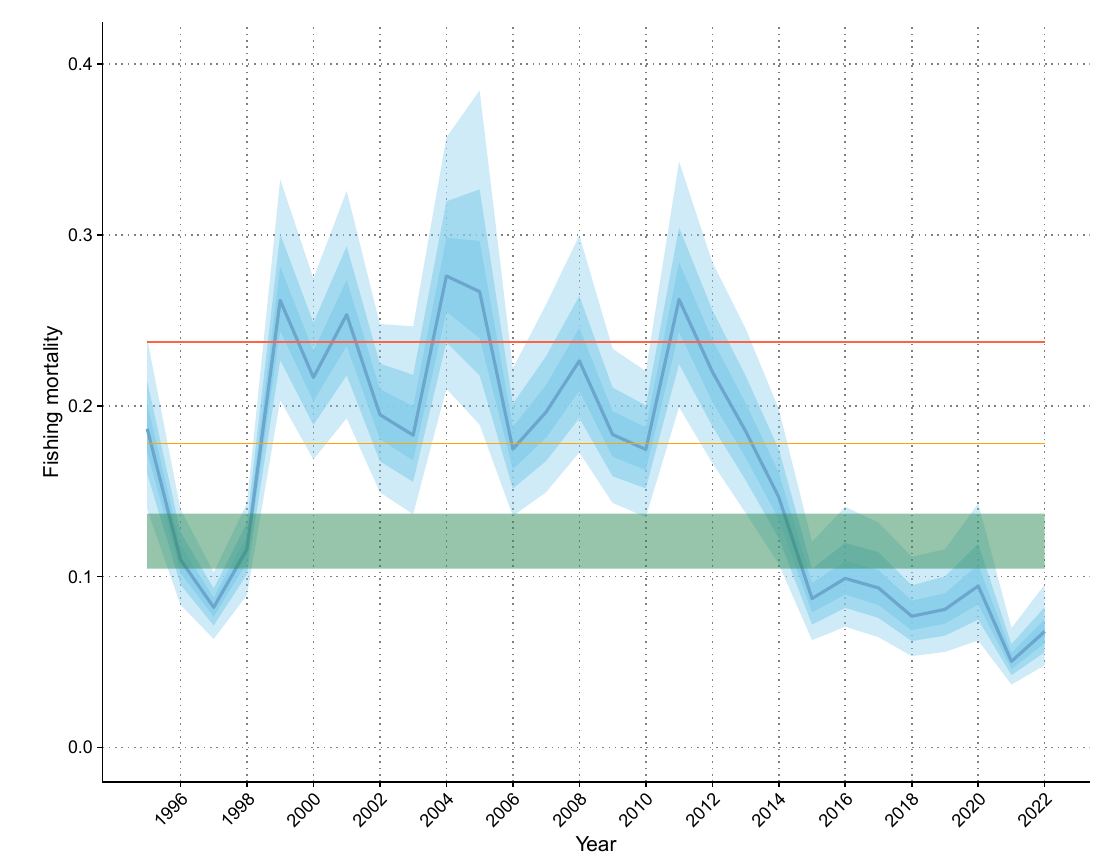 ‹#›
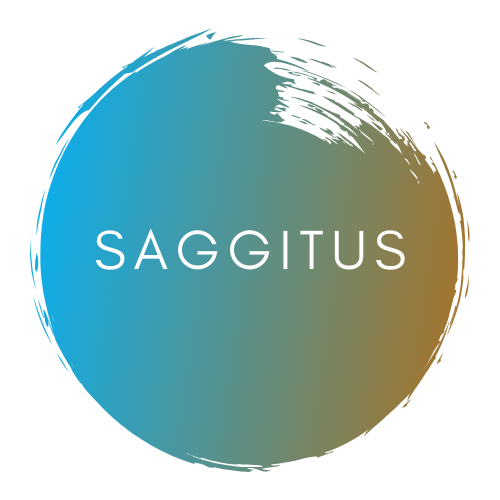 Stock assessment of WCPO silky shark
[Speaker Notes: segregated data from vessels operating in PNG and Solomon Islands that declared they targeted sharks (for catch and standardised CPUE)
given high value of fins, abundance in shark fin trade, and low observer coverage, likely that targeting occurred in other areas
expected that factors leading to catching FLA while targeting them would be different than catching FLA as bycatch]
SS model outputs
Model estimates declining fishing mortality, to below FMSY
Increasing stock status to near B0 in recent years
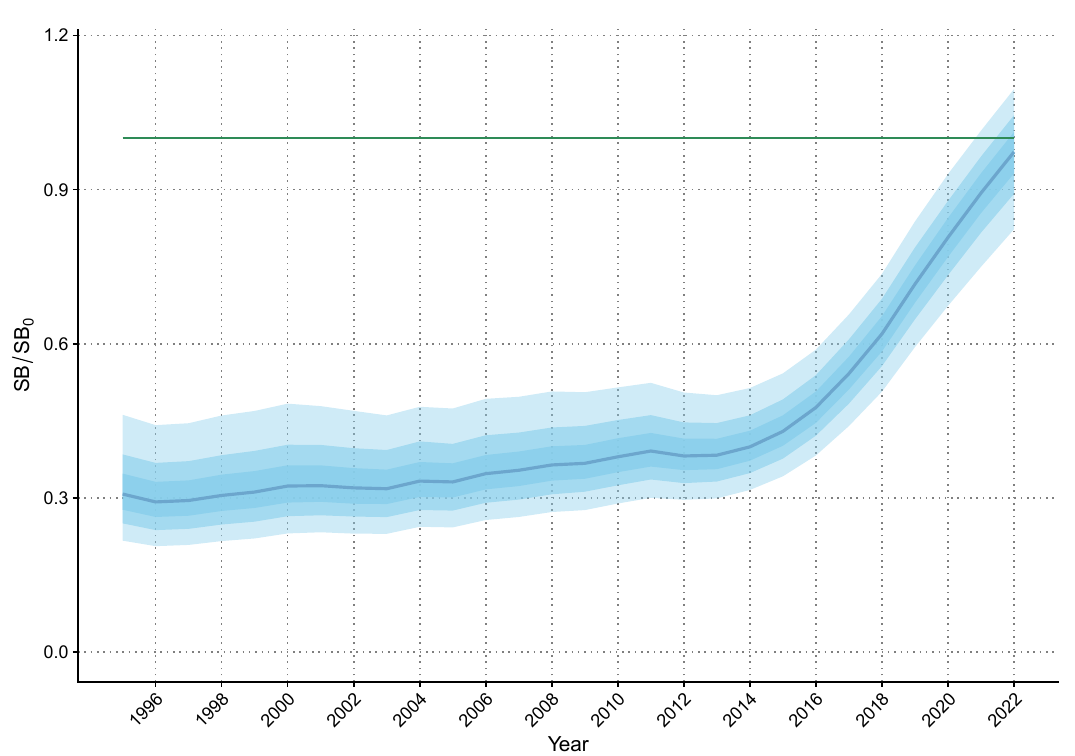 ‹#›
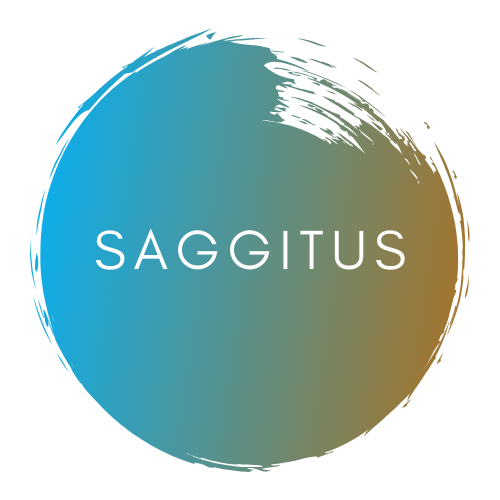 Stock assessment of WCPO silky shark
[Speaker Notes: segregated data from vessels operating in PNG and Solomon Islands that declared they targeted sharks (for catch and standardised CPUE)
given high value of fins, abundance in shark fin trade, and low observer coverage, likely that targeting occurred in other areas
expected that factors leading to catching FLA while targeting them would be different than catching FLA as bycatch]
SS model outputs
Model estimates declining fishing mortality, to below FMSY
Increasing stock status to near B0 in recent years
Retrospectives show that recent information contributes to status estimates
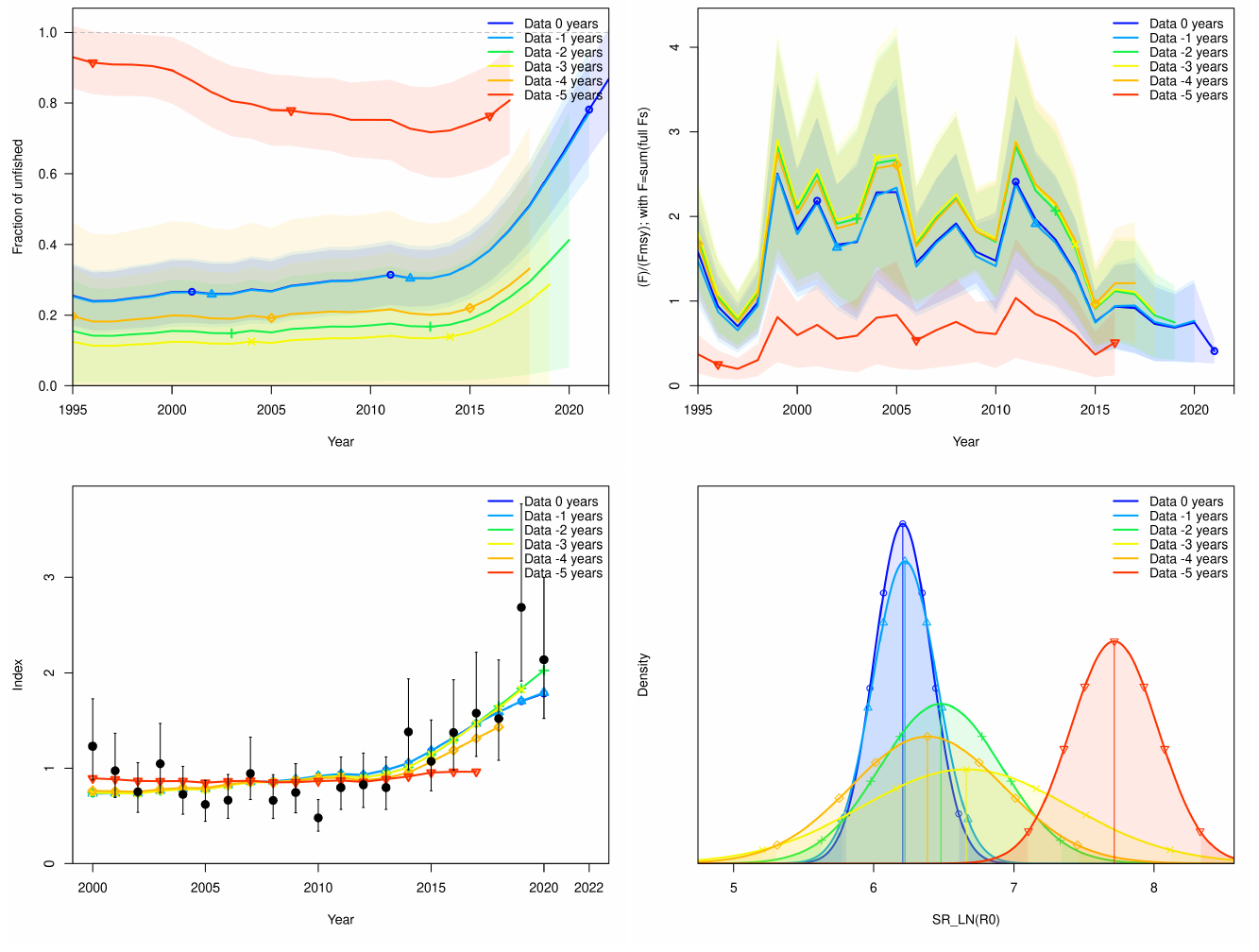 ‹#›
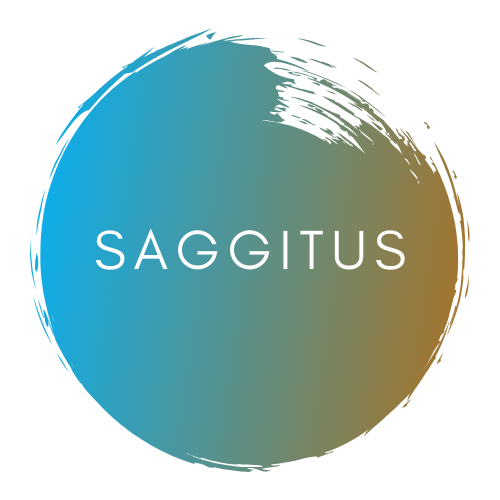 Stock assessment of WCPO silky shark
[Speaker Notes: segregated data from vessels operating in PNG and Solomon Islands that declared they targeted sharks (for catch and standardised CPUE)
given high value of fins, abundance in shark fin trade, and low observer coverage, likely that targeting occurred in other areas
expected that factors leading to catching FLA while targeting them would be different than catching FLA as bycatch]
SS model outputs
Model estimates declining fishing mortality, to below FMSY
Increasing stock status to near B0 in recent years
Retrospectives show that recent information contributes to status estimates
Data weighting does not change the picture appreciably
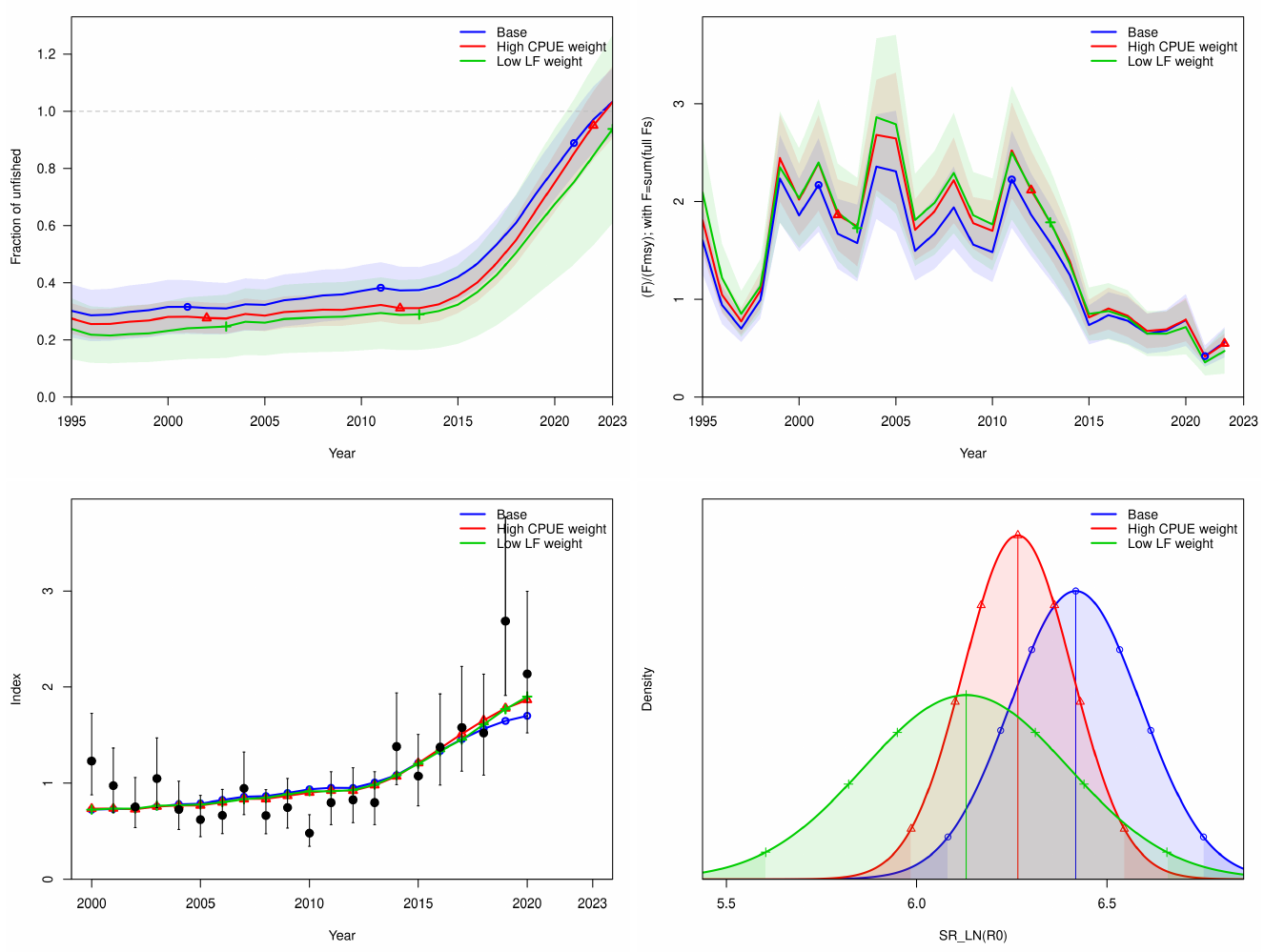 ‹#›
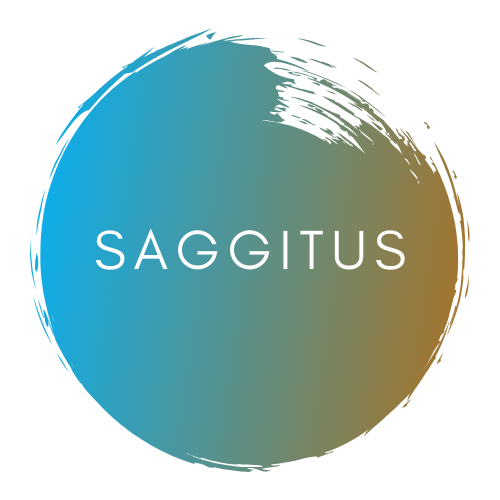 Stock assessment of WCPO silky shark
[Speaker Notes: segregated data from vessels operating in PNG and Solomon Islands that declared they targeted sharks (for catch and standardised CPUE)
given high value of fins, abundance in shark fin trade, and low observer coverage, likely that targeting occurred in other areas
expected that factors leading to catching FLA while targeting them would be different than catching FLA as bycatch]
SS model summary
All models showed recent increase in biomass and reduction in fishing mortality
Data conflict and CPUE fit suggests some work needs to be done to improve the model
Poor MCMC performance and non-convergence of data weighting a concern. May require further investigation of time-varying selectivity in these regards.
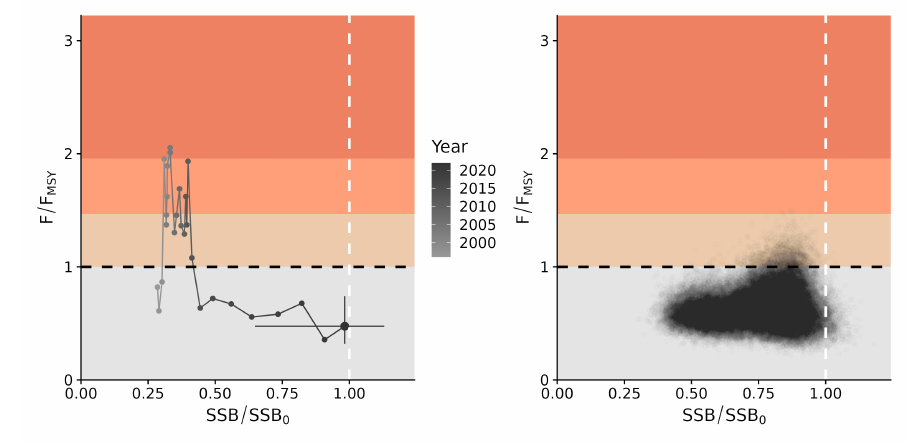 ‹#›
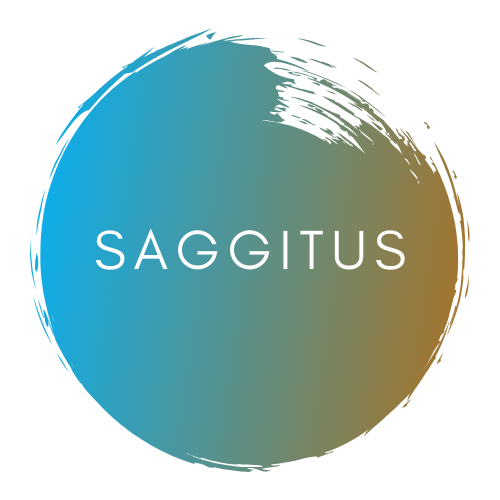 Stock assessment of WCPO silky shark
[Speaker Notes: segregated data from vessels operating in PNG and Solomon Islands that declared they targeted sharks (for catch and standardised CPUE)
given high value of fins, abundance in shark fin trade, and low observer coverage, likely that targeting occurred in other areas
expected that factors leading to catching FLA while targeting them would be different than catching FLA as bycatch]
2024 Assessment: Dynamic surplus production model (DSP)
‹#›
Stock Assessment of WCPO silky shark
DSP model
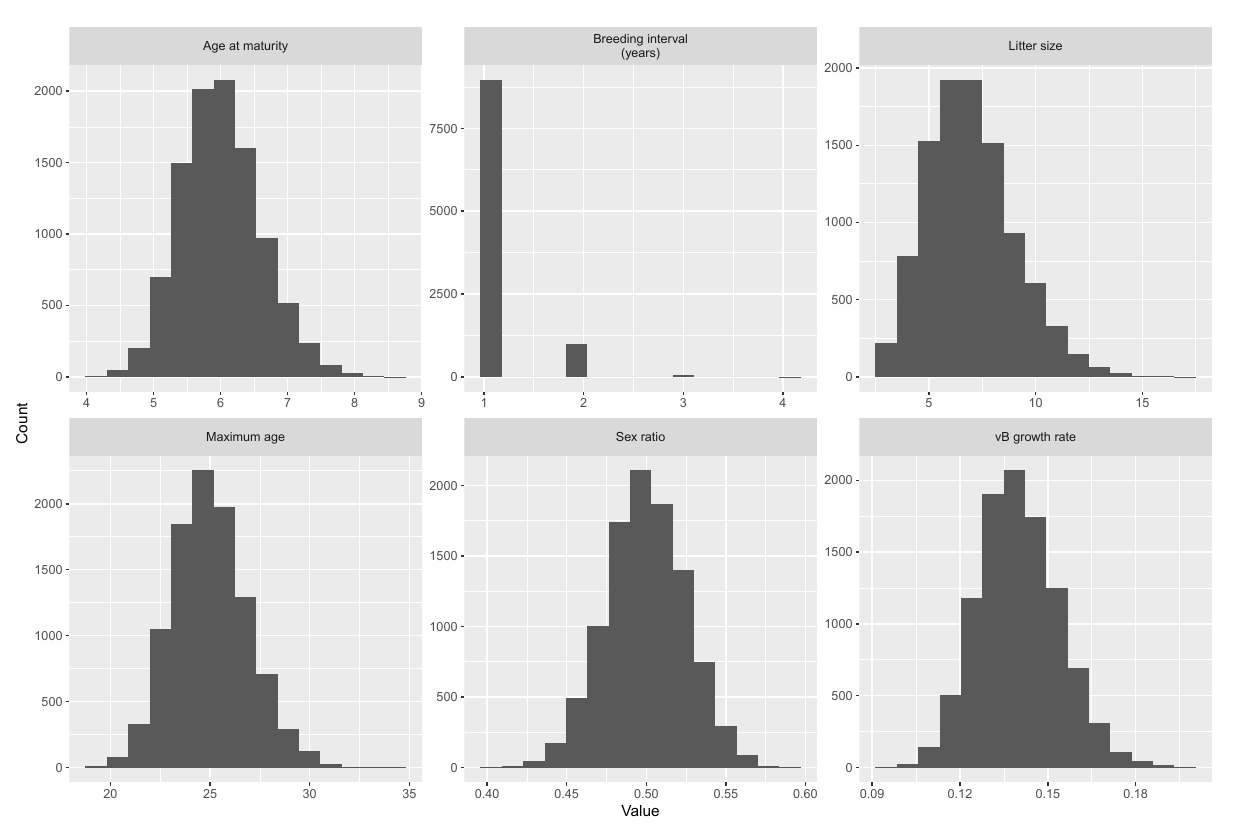 Rmax prior derived from meta-analysis as done for previous shark assessments
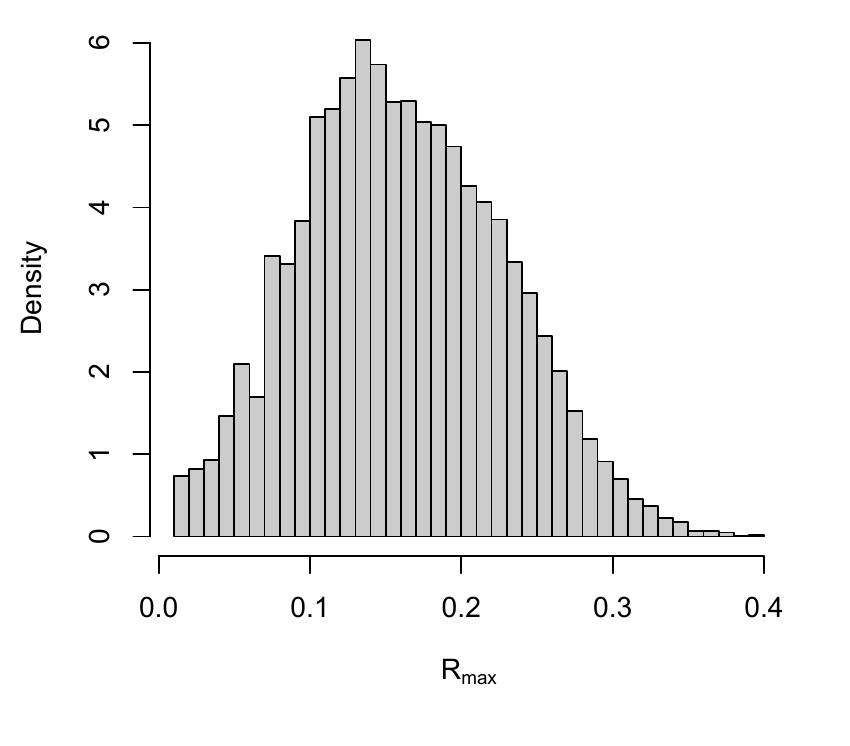 ‹#›
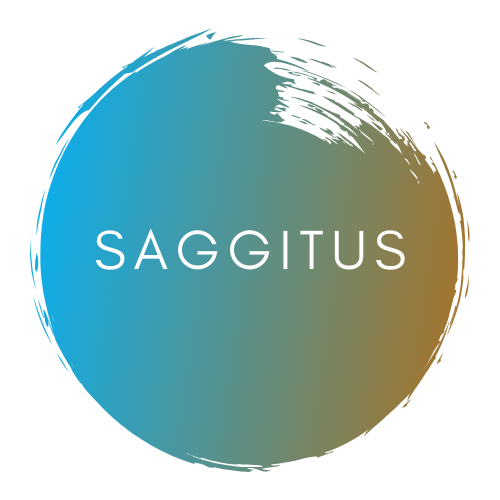 Stock assessment of WCPO silky shark
[Speaker Notes: segregated data from vessels operating in PNG and Solomon Islands that declared they targeted sharks (for catch and standardised CPUE)
given high value of fins, abundance in shark fin trade, and low observer coverage, likely that targeting occurred in other areas
expected that factors leading to catching FLA while targeting them would be different than catching FLA as bycatch]
DSP model
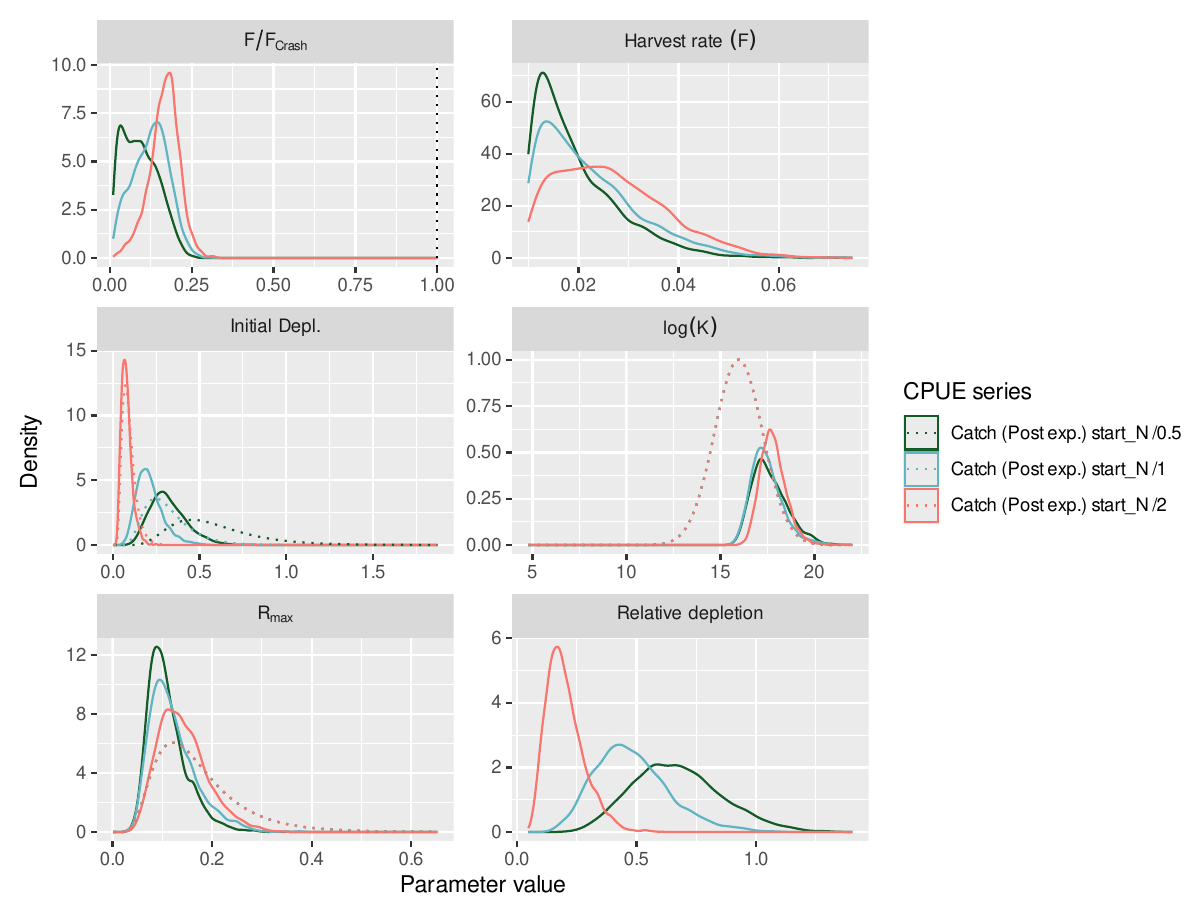 Rmax prior derived from meta-analysis as done for previous shark assessments.
Model fitted to CPUE index with same observation error as for SS assessment.
Three alternative prior distributions for initial depletion .
‹#›
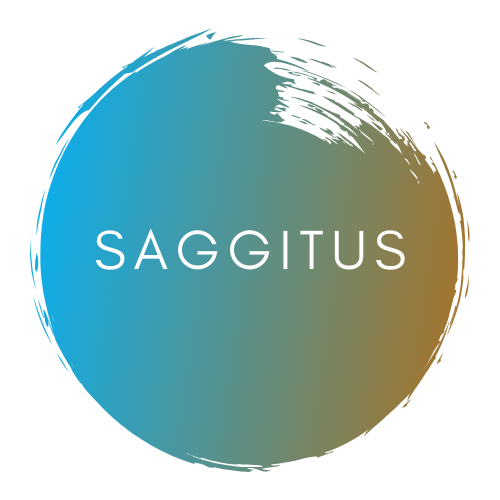 Stock assessment of WCPO silky shark
[Speaker Notes: segregated data from vessels operating in PNG and Solomon Islands that declared they targeted sharks (for catch and standardised CPUE)
given high value of fins, abundance in shark fin trade, and low observer coverage, likely that targeting occurred in other areas
expected that factors leading to catching FLA while targeting them would be different than catching FLA as bycatch]
DSP model
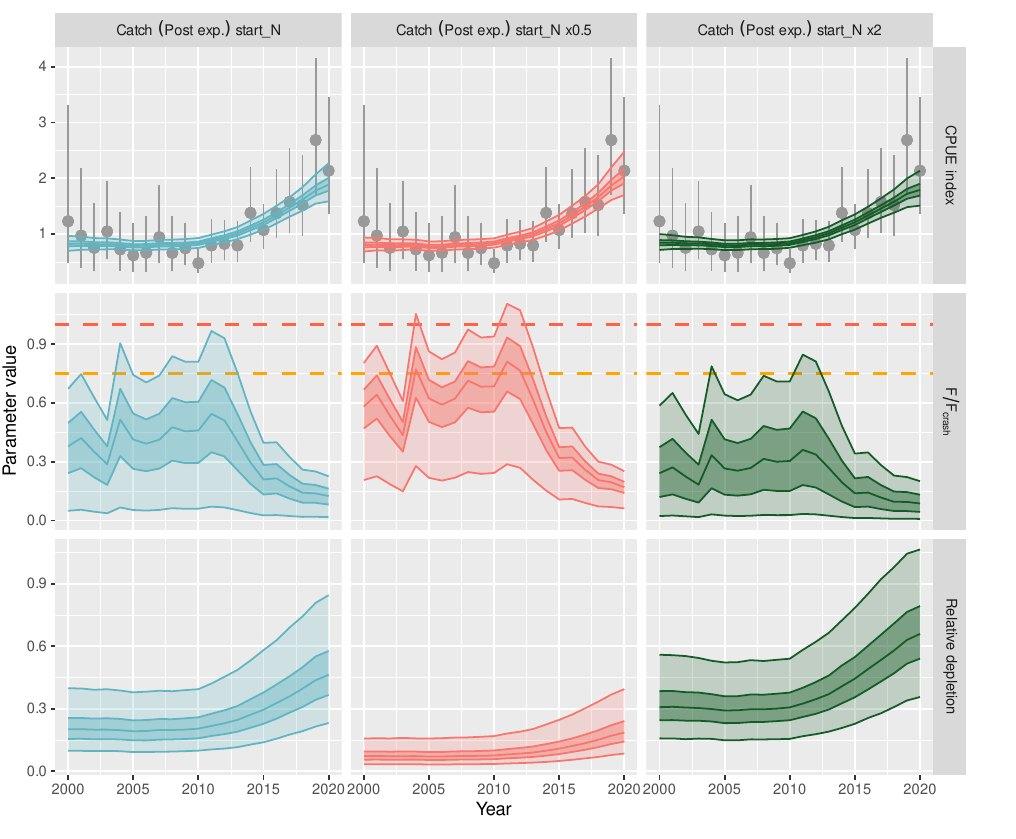 Rmax prior derived from meta-analysis as done for previous shark assessments
Model fitted to CPUE index with same observation error as for SS assessment.
Three alternative prior distributions for initial depletion
‹#›
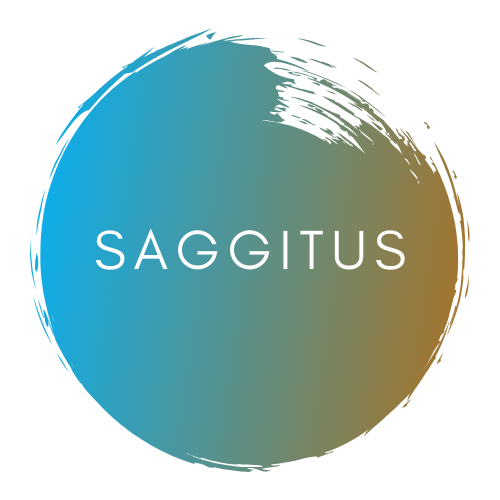 Stock assessment of WCPO silky shark
[Speaker Notes: segregated data from vessels operating in PNG and Solomon Islands that declared they targeted sharks (for catch and standardised CPUE)
given high value of fins, abundance in shark fin trade, and low observer coverage, likely that targeting occurred in other areas
expected that factors leading to catching FLA while targeting them would be different than catching FLA as bycatch]
DSP model
Rmax prior derived from meta-analysis as done for previous shark assessments
Model fitted to CPUE index with same observation error as for SS assessment.
Three alternative prior distributions for initial depletion
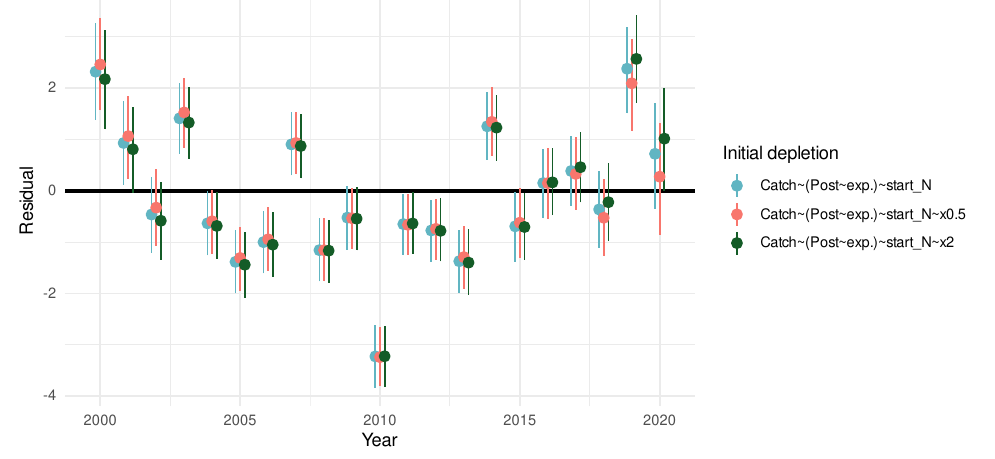 ‹#›
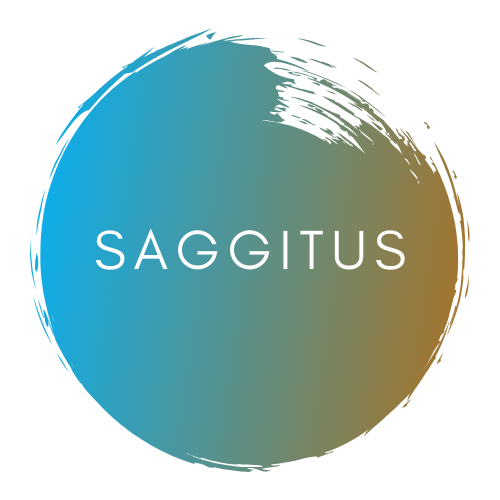 Stock assessment of WCPO silky shark
[Speaker Notes: segregated data from vessels operating in PNG and Solomon Islands that declared they targeted sharks (for catch and standardised CPUE)
given high value of fins, abundance in shark fin trade, and low observer coverage, likely that targeting occurred in other areas
expected that factors leading to catching FLA while targeting them would be different than catching FLA as bycatch]
DSP model
Rmax prior derived from meta-analysis as done for previous shark assessments
Model fitted to CPUE index with same observation error as for SS assessment.
Three alternative prior distributions for initial depletion 
Retrospectives suggests increasing amount of information from recent increase - high uncertainty in past estimates contains more recent estimates
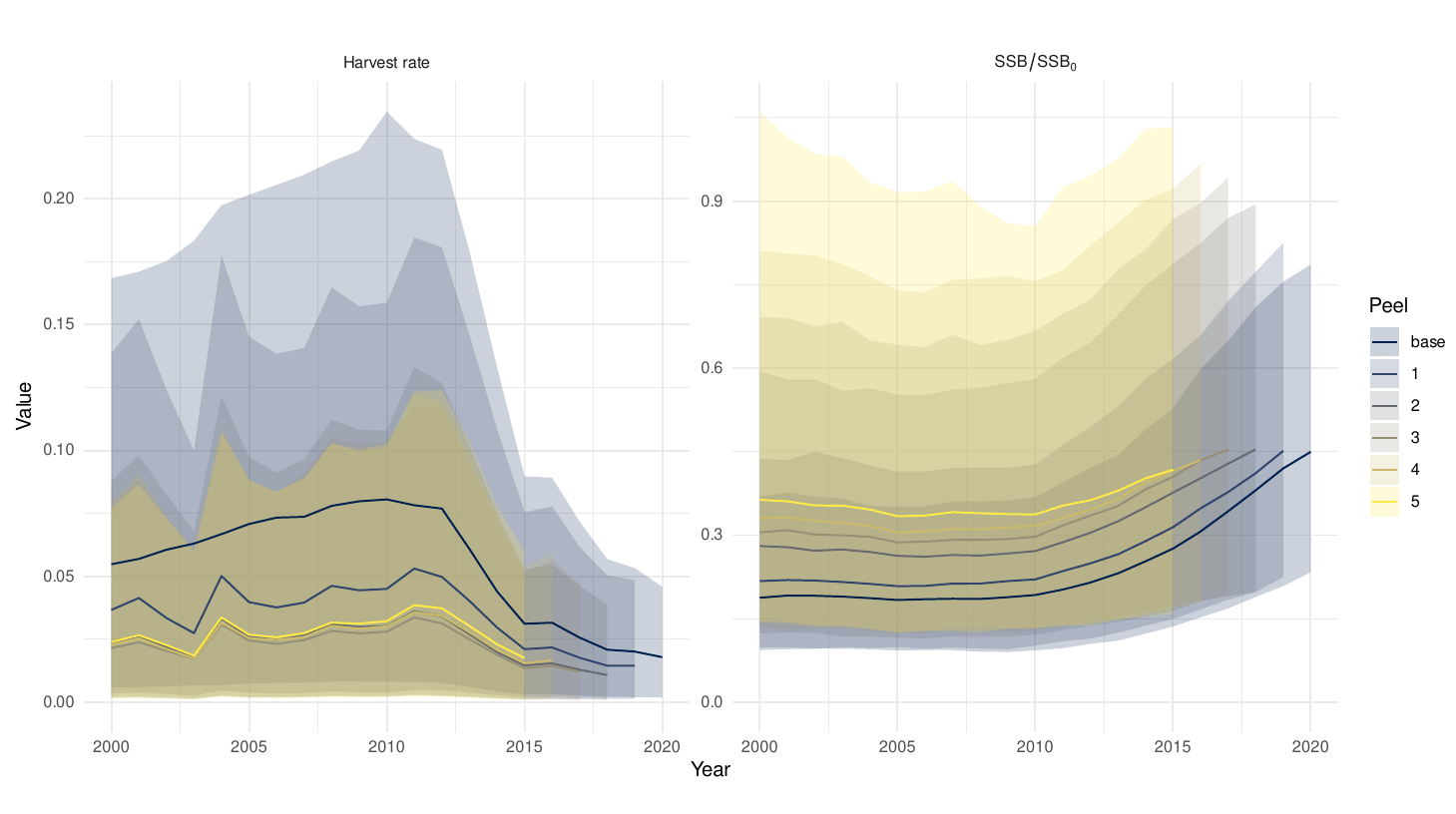 ‹#›
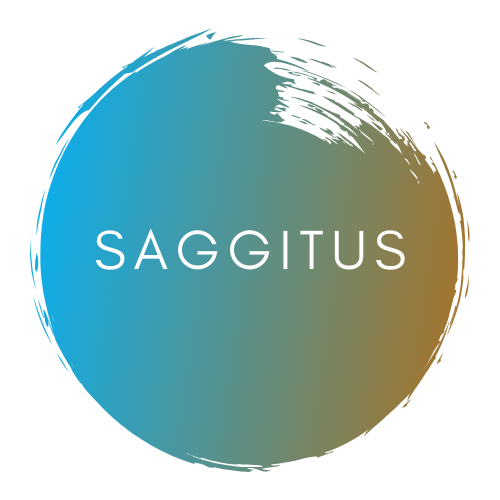 Stock assessment of WCPO silky shark
[Speaker Notes: segregated data from vessels operating in PNG and Solomon Islands that declared they targeted sharks (for catch and standardised CPUE)
given high value of fins, abundance in shark fin trade, and low observer coverage, likely that targeting occurred in other areas
expected that factors leading to catching FLA while targeting them would be different than catching FLA as bycatch]
DSP model outcomes
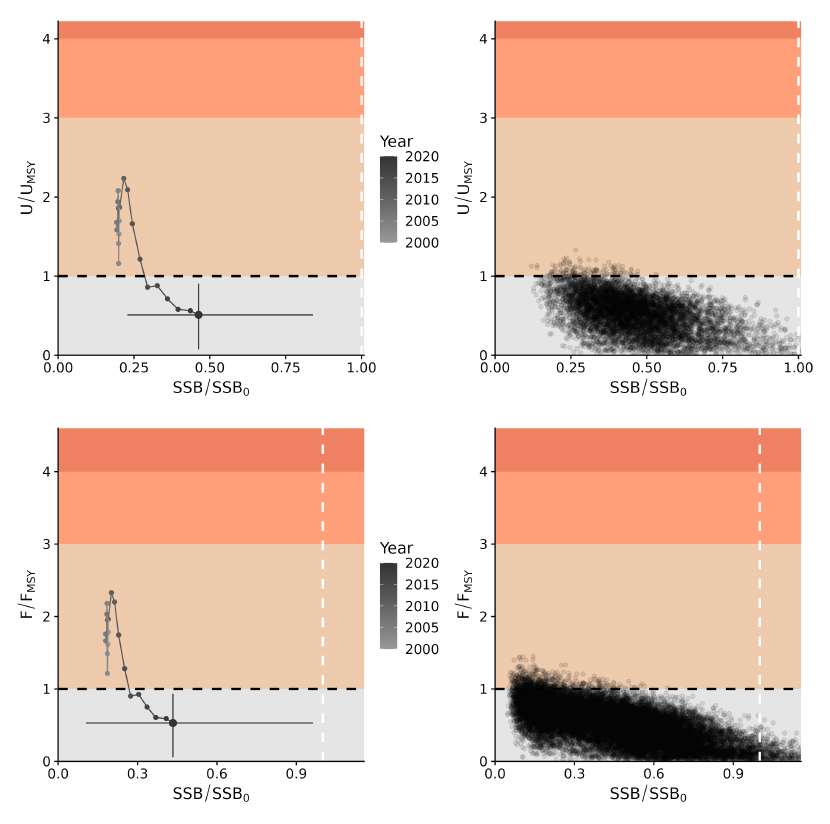 High uncertainty about recent stock status
Low uncertainty about recent fishing mortality being below UMSY and potential limit reference points
‹#›
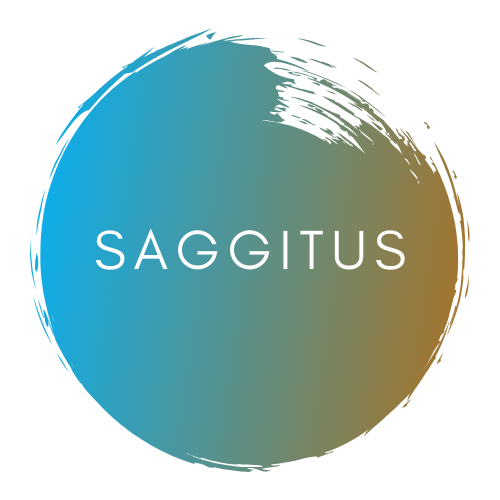 Stock assessment of WCPO silky shark
[Speaker Notes: segregated data from vessels operating in PNG and Solomon Islands that declared they targeted sharks (for catch and standardised CPUE)
given high value of fins, abundance in shark fin trade, and low observer coverage, likely that targeting occurred in other areas
expected that factors leading to catching FLA while targeting them would be different than catching FLA as bycatch]
2024 Assessment: Length and age-structured model (LAM)
‹#›
Stock Assessment of WCPO silky shark
Rationale for LAM Development
Conventional length-based age-structured models (e.g., SS3 and MULTIFAN-CL) often assume time-invariant age-specific length distributions:
However, if large individuals are selectively removed by fishing, the surviving populations will become dominated by slower-growing individuals.
Incorporating the cumulative impact of size-selective mortality using age-structured dynamics is challenging without introducing additional parameters (e.g., the platoon approach in SS3).

Cumulative impacts of size-dependent mortality can be substantial, particularly for species with low fecundity and late maturation, such as sharks.						
Combining length-based dynamics with age structure can provide a more realistic representation of population dynamics by incorporating the cumulative impacts of length-dependent processes while tracking the age structure.
‹#›
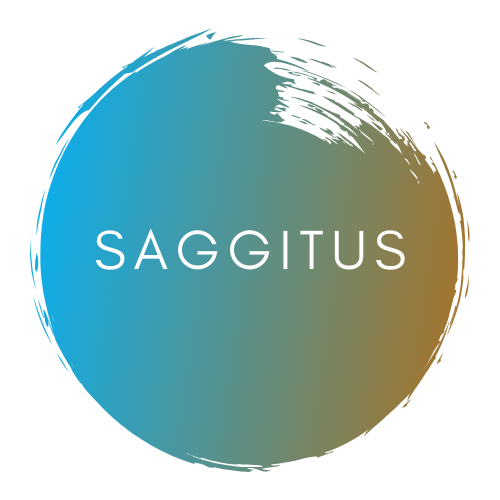 Stock assessment of WCPO silky shark
LAM structure
Within each age group, LAM follows length-structured dynamics, where growth transitions are age-specific (i.e., G in the equations) due to age-specific growth variability.
Only surviving individuals within each age group, where mortality is length-dependent, can transition to the next time step with increments in both length and age.
The model was developed in Stan:
Other submodel structures follow those in SS3 (e.g., growth, stock-recruitment, etc.)
A catch-conditioned approach, similar to that in MULTIFAN-CL (i.e., no error in catch), was also implemented.
Age-structured model
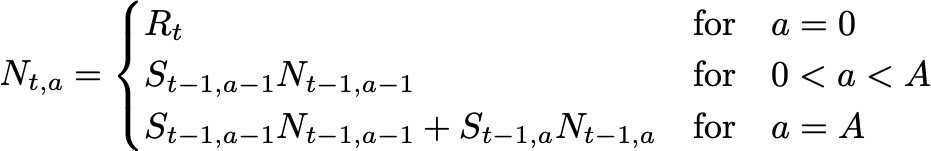 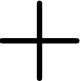 Length-structured model
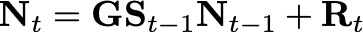 Length and age-structured model
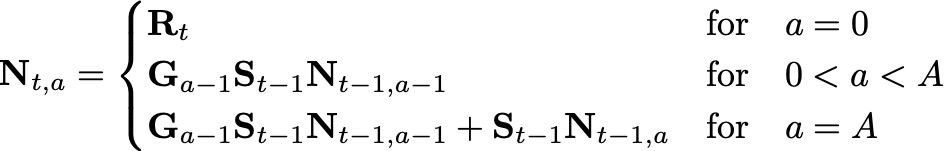 ‹#›
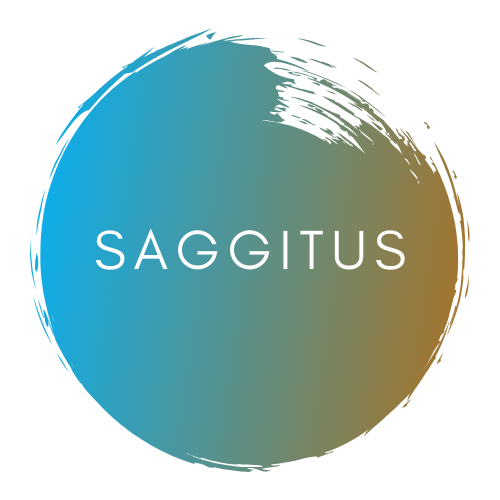 Stock assessment of WCPO silky shark
Results
The models were sensitive to assumptions on initial F values but generally showed increasing trends in stock status and decreasing trends in fishing mortality, similar to those observed in the SS3 and the dynamic surplus production model results.

For all three models, the longline fleet showed the highest fishing mortality rates, followed by purse-seine object-associated sets and purse-seine free-school sets (as shown in the panels in the third row)
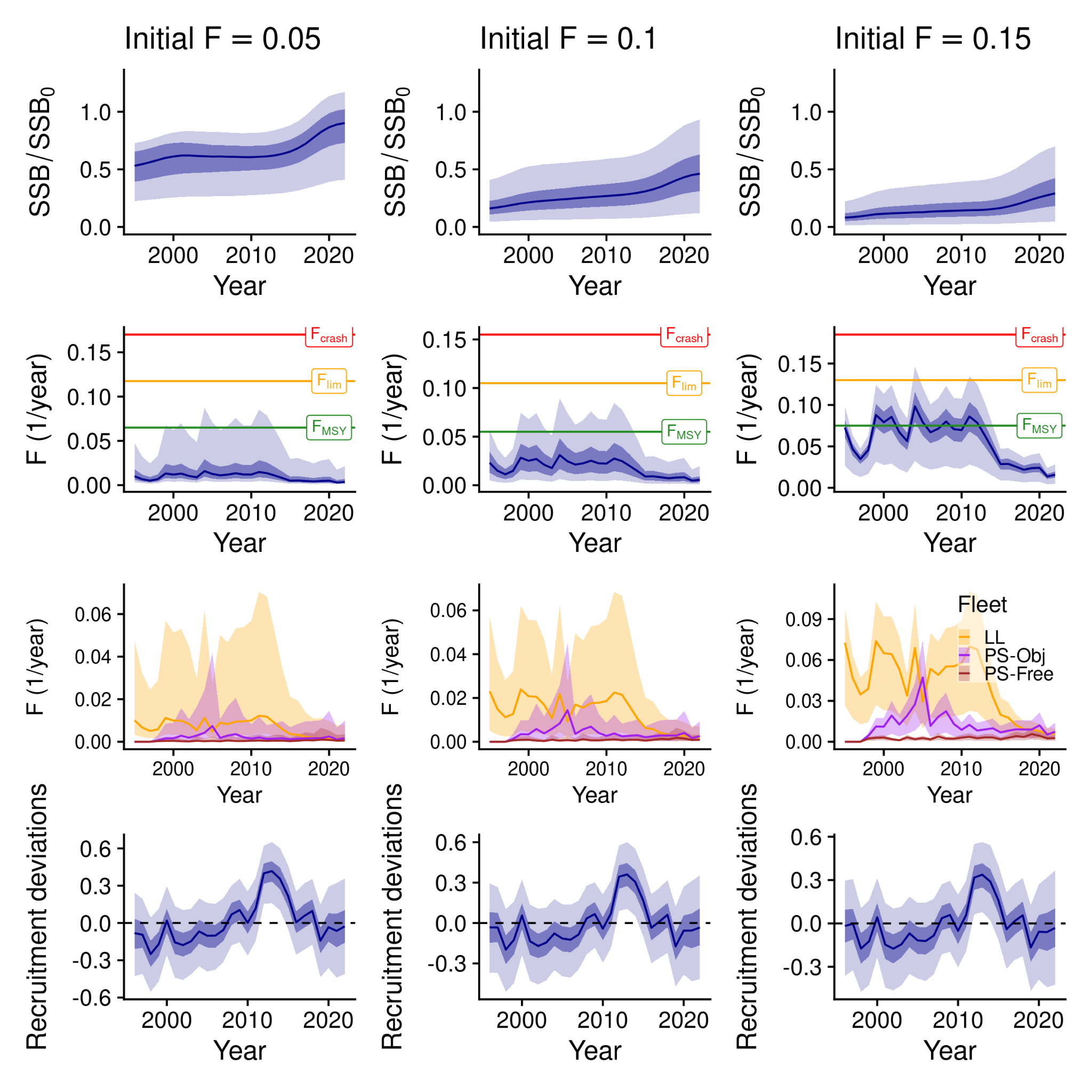 ‹#›
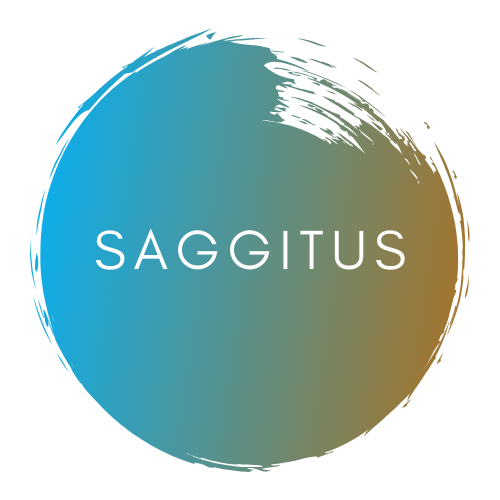 Stock assessment of WCPO silky shark
Results
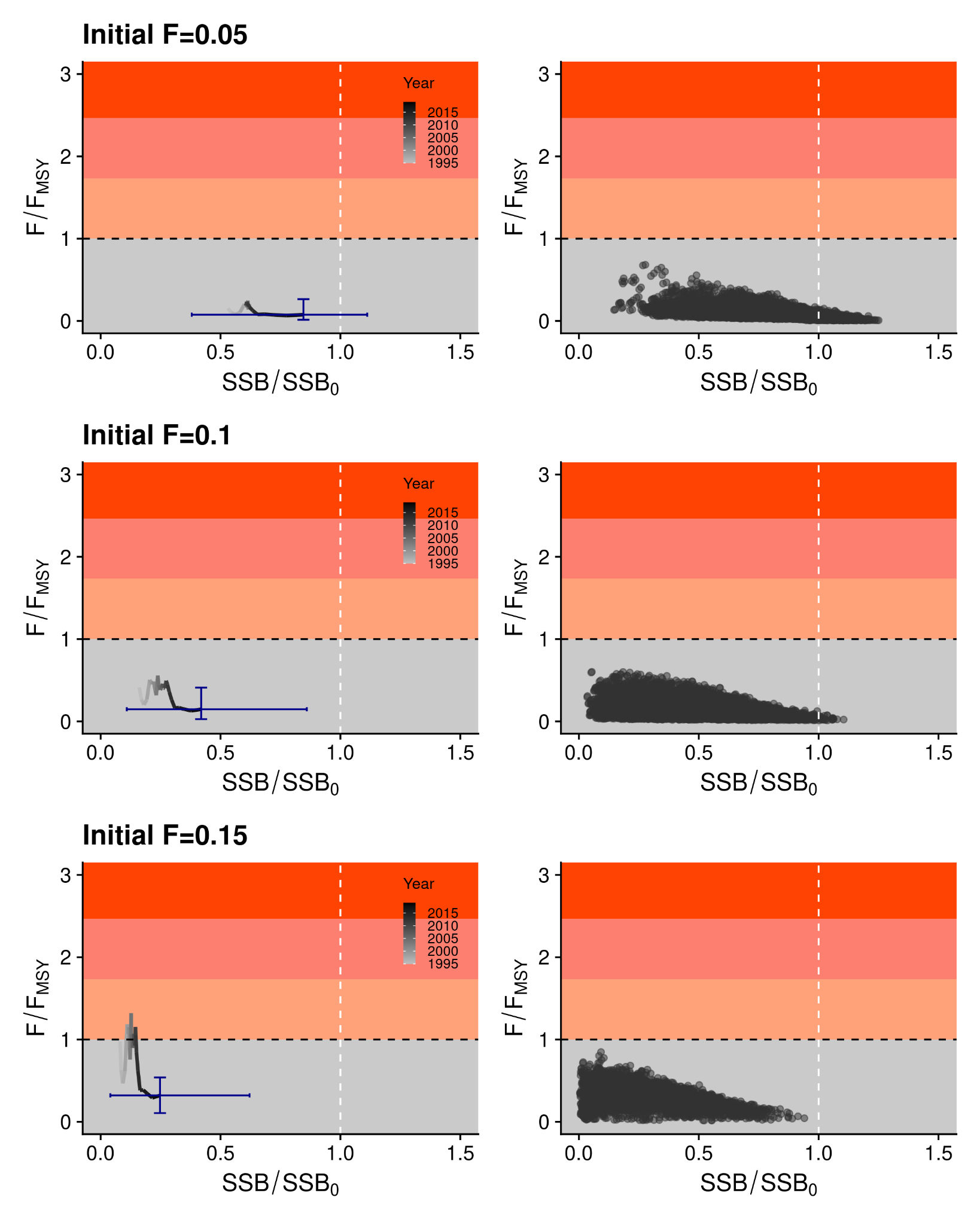 The stock status in the recent two years (2019–2020) underwent lower fishing mortality rates than the corresponding FMSY across all three models.	

The model with the highest initial fishing mortality rate (init F = 0.15) showed the lowest stock status in the recent two years, approximately 25% of its unfished status, whereas the model with the lowest initial fishing mortality rate (init F=0.05) showed the highest stock status, around 90% of its unfished status.
‹#›
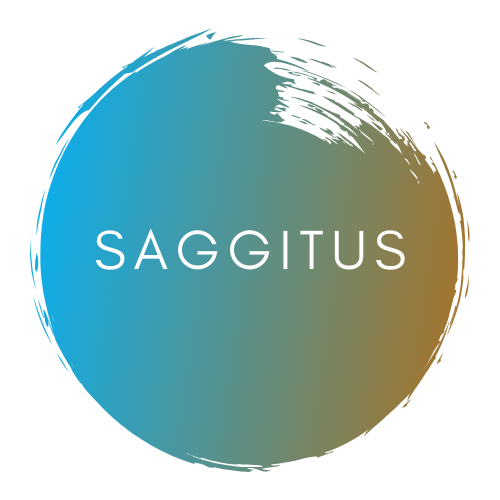 Stock assessment of WCPO silky shark
Discussion
The LAM uses the same number of parameters as the SS3 models, but provides a better representation of population dynamics, naturally incorporating the cumulative impact of fishing pressures on the length distribution of the population.
Although the complexity of the LAMs was not well supported by the current information on LFs and CPUE data, we believe that the model provides a useful avenue of research towards incorporating cumulative impacts of fishing pressure.

A parameter for determining growth variability, which was fixed in the SS3 models, was estimated.
However, LF fits for some years were not satisfactory, indicating that further studies on spatio-temporal growth may be required to apply this type of integrated model.
‹#›
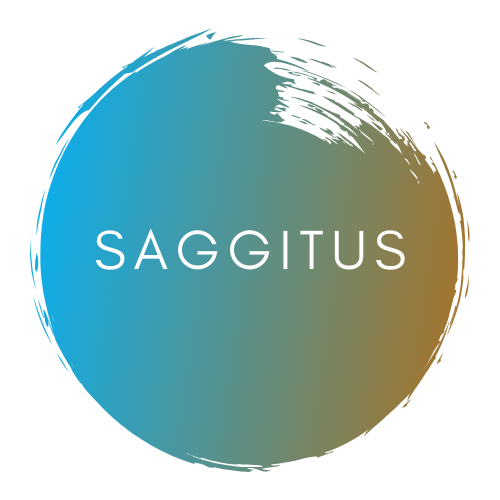 Stock assessment of WCPO silky shark
2024 Assessment: Length-based hybrid spatial risk assessment model
‹#›
Stock Assessment of WCPO silky shark
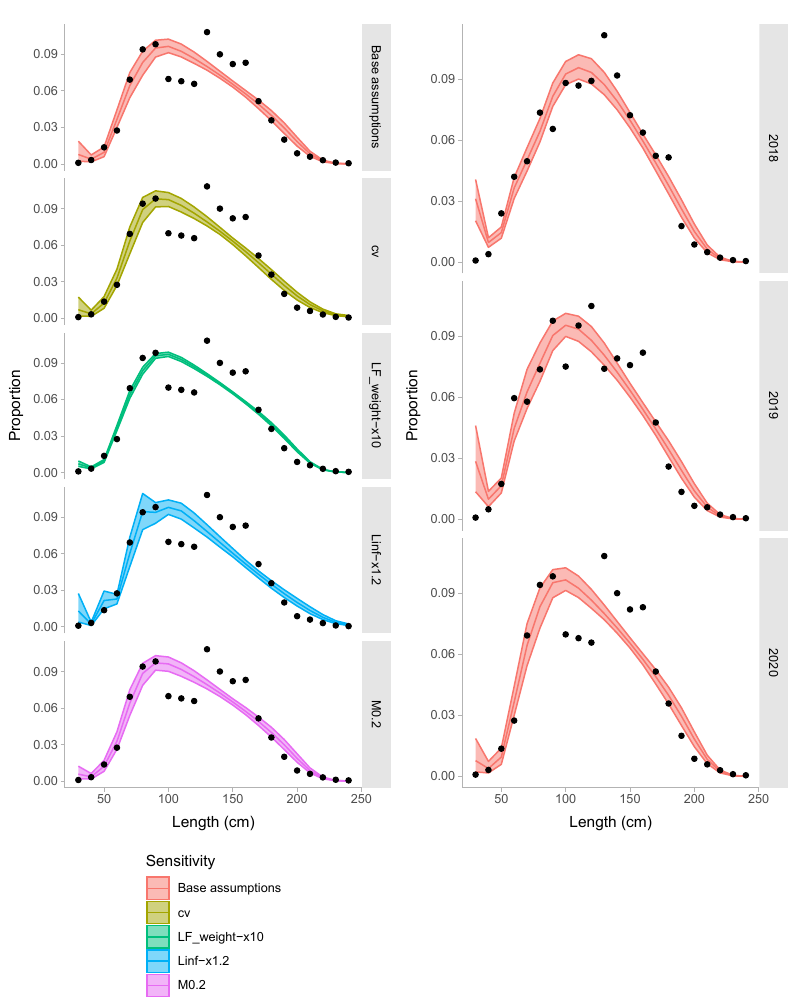 Summary
Most risk assessment methods are assumption driven based on overlap with fishing effort and species life-history
Statistical risk assessment approaches attempt to fit to data, but require information to scale from observed interaction to total fishing mortality and risk
Discussion at PAW - difficult for many stocks, especially for longline and purse-seine
If no reliable index, LF data can inform of status (assuming equilibrium with F).
‹#›
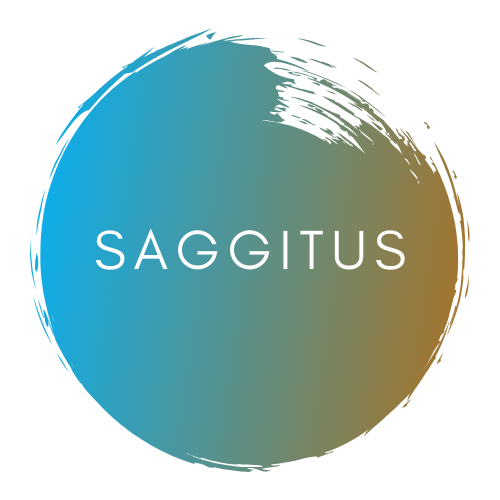 Stock assessment of WCPO silky shark
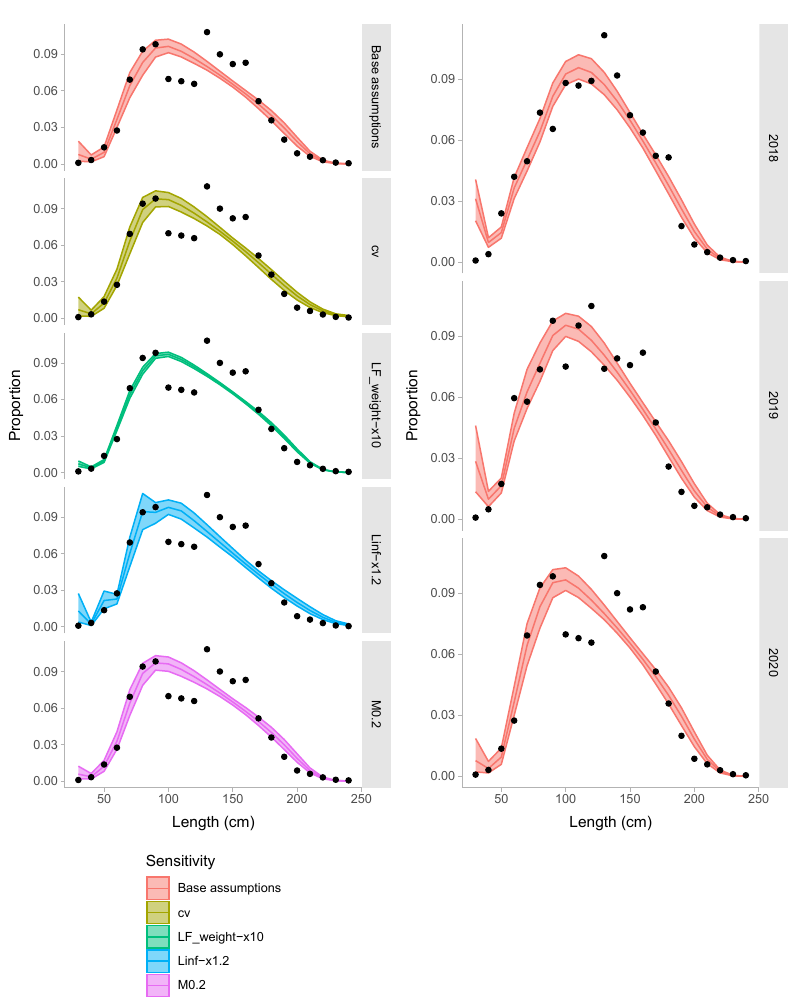 Summary
Hybrid method uses LFs to derive total fishing mortality, then partitions the mortality across fleets or areas.
Requires representative LFs - used standardised LFs from purse-seine
Custom model in Stan based on eSafe model used for OCS, but integrated estimation of F and spatial density of FAL.
Data weight (LFs vs observed captures) largely affects uncertainty, but not location of estimates.
‹#›
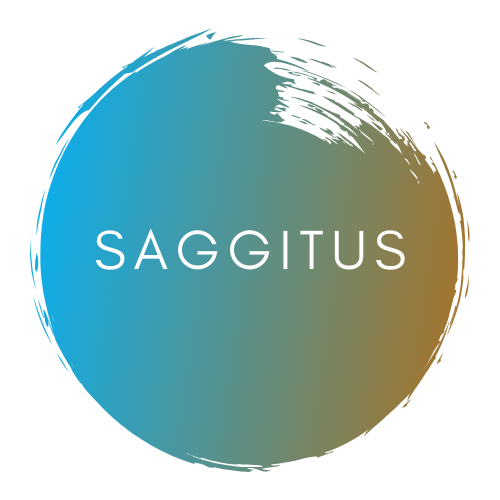 Stock assessment of WCPO silky shark
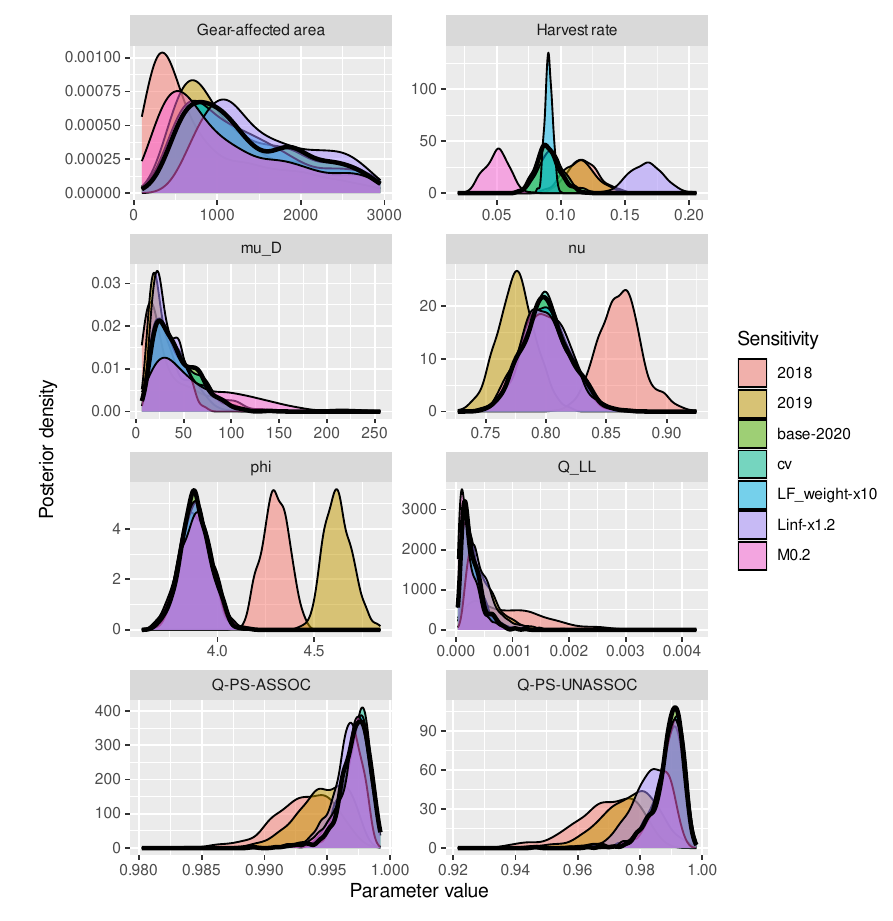 Summary
Hybrid method uses LFs to derive total fishing mortality, then partitions the mortality across fleets or areas.
Requires representative LFs - used standardised LFs from purse-seine
Custom model in Stan based on eSafe model used for OCS, but integrated estimation of F and spatial density of FAL.
Data weight (LFs vs observed captures) largely affects uncertainty, but not location of estimates. 
Sensitive to life-history assumptions
‹#›
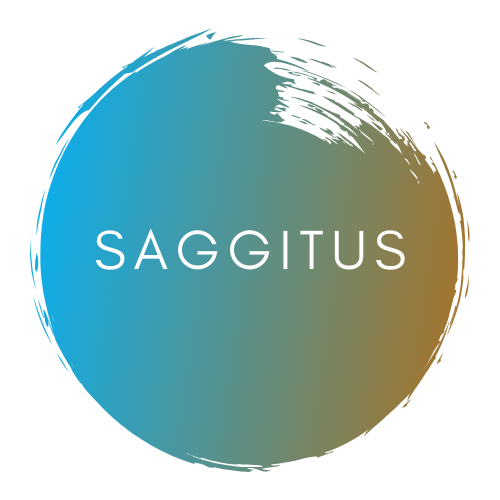 Stock assessment of WCPO silky shark
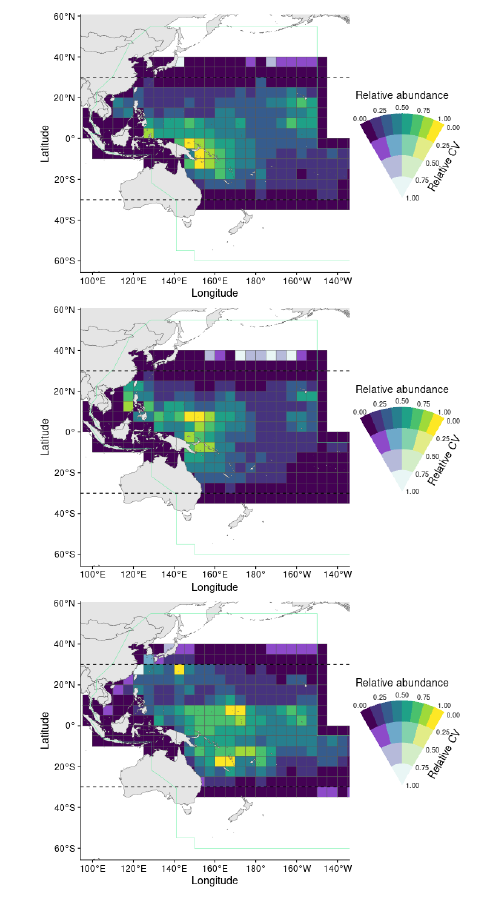 Summary
Spatial harvest rate and relative density estimates are highly variable between years
‹#›
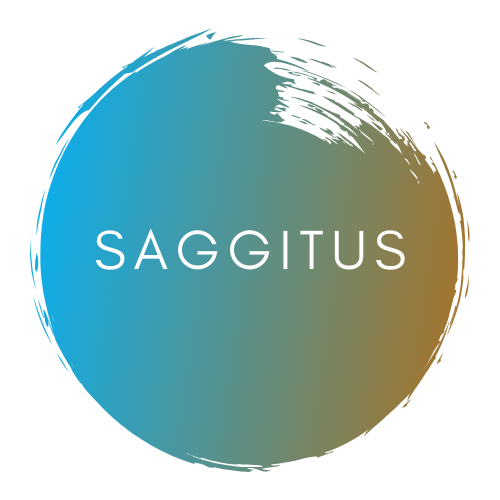 Stock assessment of WCPO silky shark
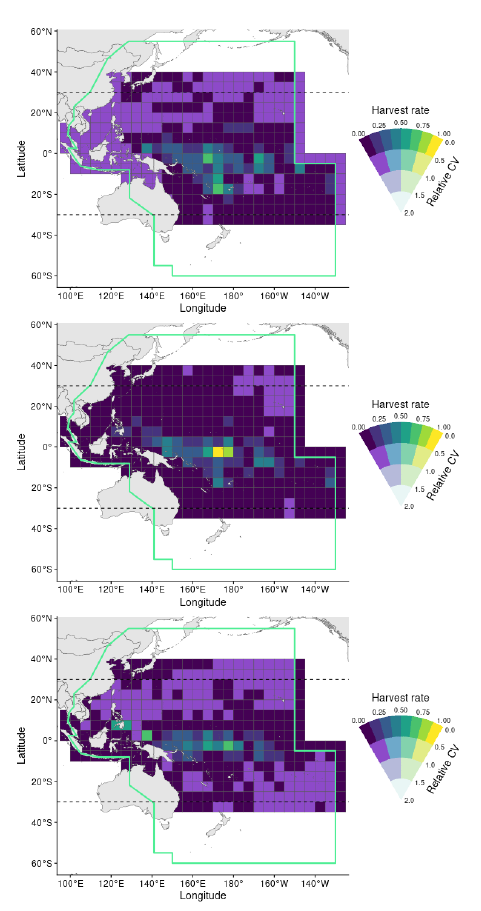 Summary
Spatial harvest rate and relative density estimates are highly variable between years
‹#›
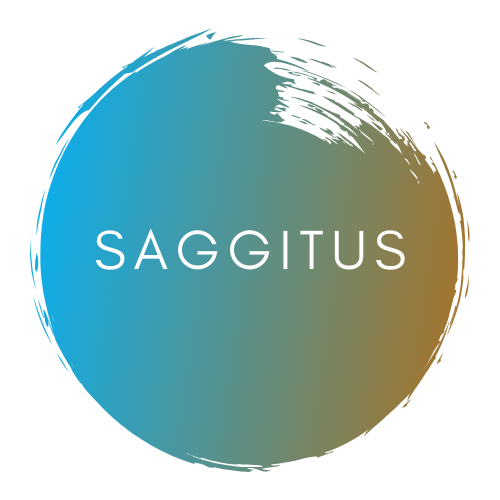 Stock assessment of WCPO silky shark
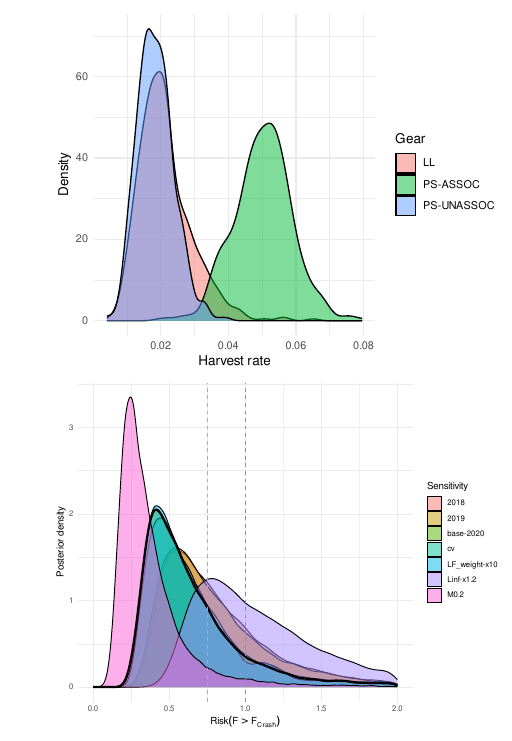 Summary
Spatial harvest rate and relative density estimates are highly variable between years
Highest harvest rate currently from object-associated PS
High risk only if growth mis-specified (Linf too small), otherwise low risk of F>Fcrash
‹#›
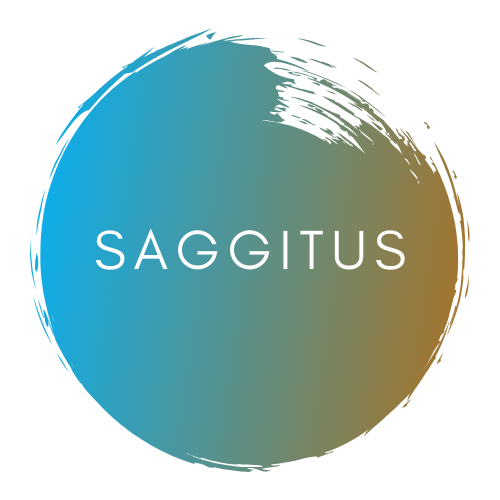 Stock assessment of WCPO silky shark
2024 Assessment: Summary & Recommendations
‹#›
Stock Assessment of WCPO silky shark
Summary
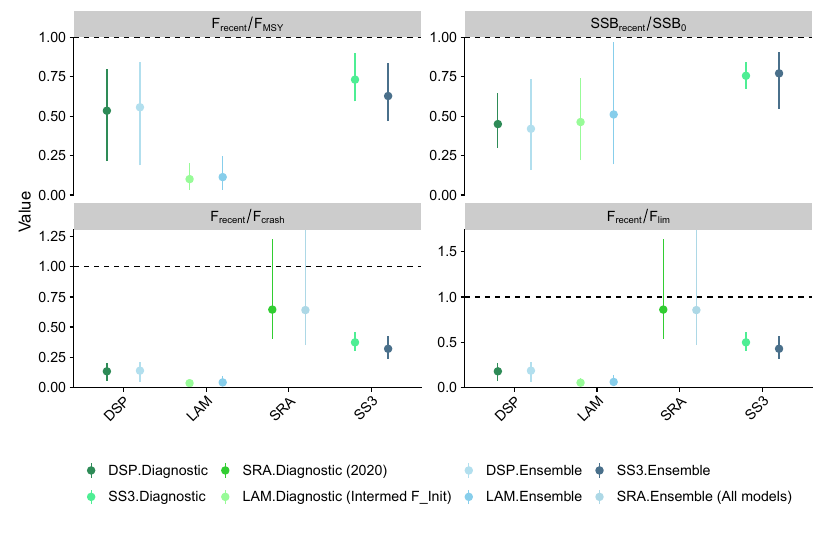 Comparable ranges of estimates for status across assessments
Low probability of Frecent>Fcrash
‹#›
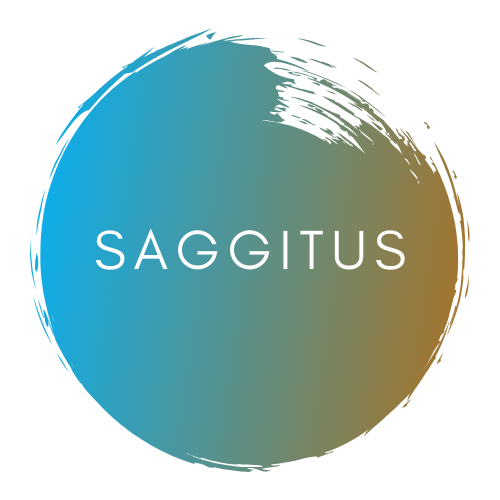 Stock assessment of WCPO silky shark
Conclusions
The multi-model approach to assessing silky shark resulted in an uncertain stock status, but high confidence that recent fishing mortality is below levels that would preclude stock rebuilding.
We suggest that the dynamic surplus production model be used for providing management advice. 
The model ensemble across initial depletion priors may be over-representing uncertainty (especially the prior for low initial depletion), -> suggest output from the intermediate assumption as a candidate model for management advice
The largest fishing mortality was estimated to have come from longline fisheries capturing nearly the full size-range of silky sharks, and reductions in interactions as a result of changes in fishing practices over the last decade may have substantially reduced this source of mortality, allowing the stock to rebuild.
The stock status has been improving since 2010, and the recent fishing mortality rates are below biological reference points for the ensemble (Diagnostic Frecent /Fcrash : 0.13 [0.01–0.25]; P(Frecent /Fcrash >1)=0; P(Frecent /Flim >1)=0).
‹#›
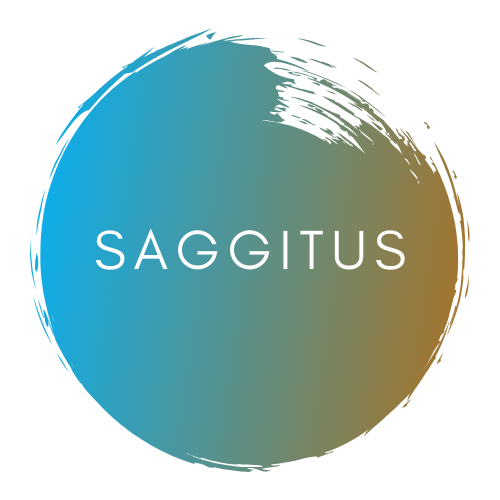 Stock assessment of WCPO silky shark
Conclusions
With respect to other shark stocks with lower levels of information:
Surplus production models should be used when composition data are problematic 
Risk assessments should only be used in the context of prioritisation across species. 
However, data driven risk assessments could provide an avenue to use a risk assessment approach when time-series are not sufficiently long or reliable to estimate productivity
With non-retention measures leading to sharks and other bycatch species being cut free from longlines, data collection may be problematic. In these cases, the only alternative to provide estimates of risk would be methods such as EASI- fish, which estimate risk from assumptions about fishery overlap with the species distributions and vulnerability to fishing effort.
‹#›
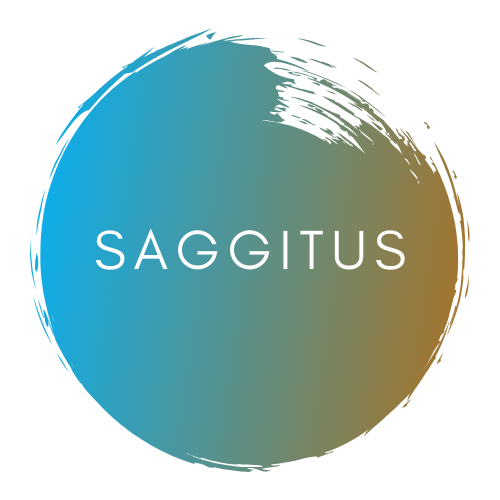 Stock assessment of WCPO silky shark
Recommendations
Additional tagging should be carried out using satellite tags in a range of locations as well as high seas areas to resolve fundamental questions about the species interactions with local oceanography and the dynamics of ENSO. 
Additional growth studies and validation of aging methods from a range of locations could help build a be er understanding of typical growth, as well as regional growth differences. Current growth data are conflicting, with insufficient data to understand the underlying process. 
Additional genetic/genomic studies across a broader set of locations could be undertaken to augment the tagging and existing genomics work to help resolve the stock/sub-stock structure patterns.
‹#›
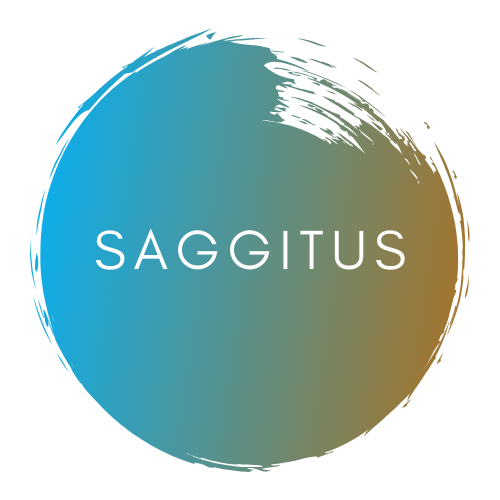 Stock assessment of WCPO silky shark
Thank you for your input!
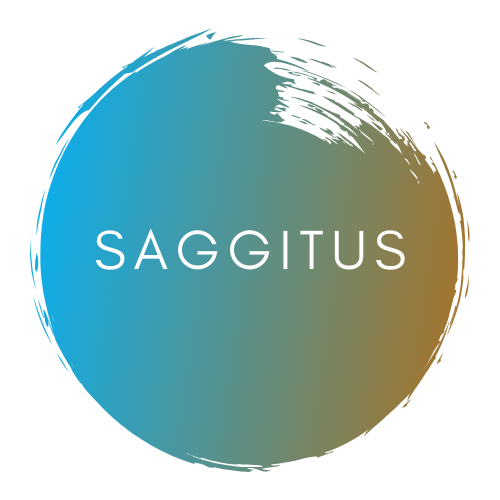